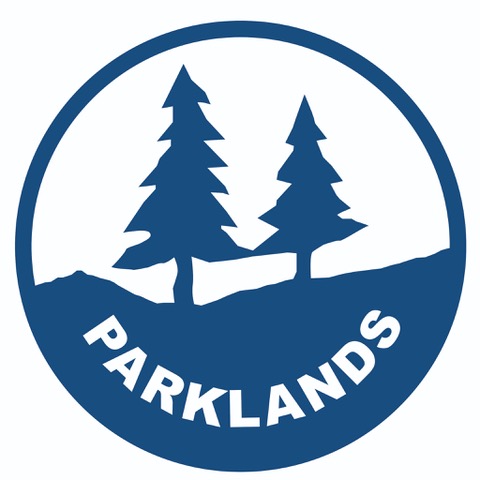 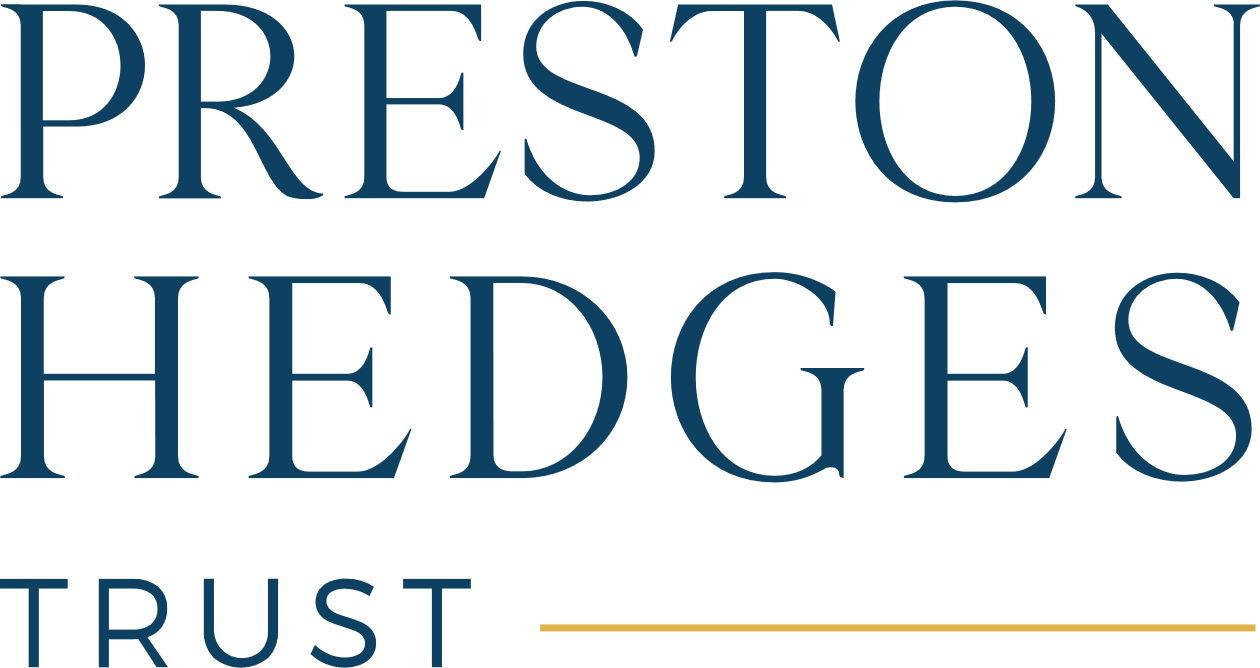 SPaG Parent Meeting
How?
Clear SPAG focused slot – distinct from English
5 x a week sessions 
Mental Maths style: teaching an area   								      interactive whiteboard work  						      test style question  									   reinforcing skills needed succeed
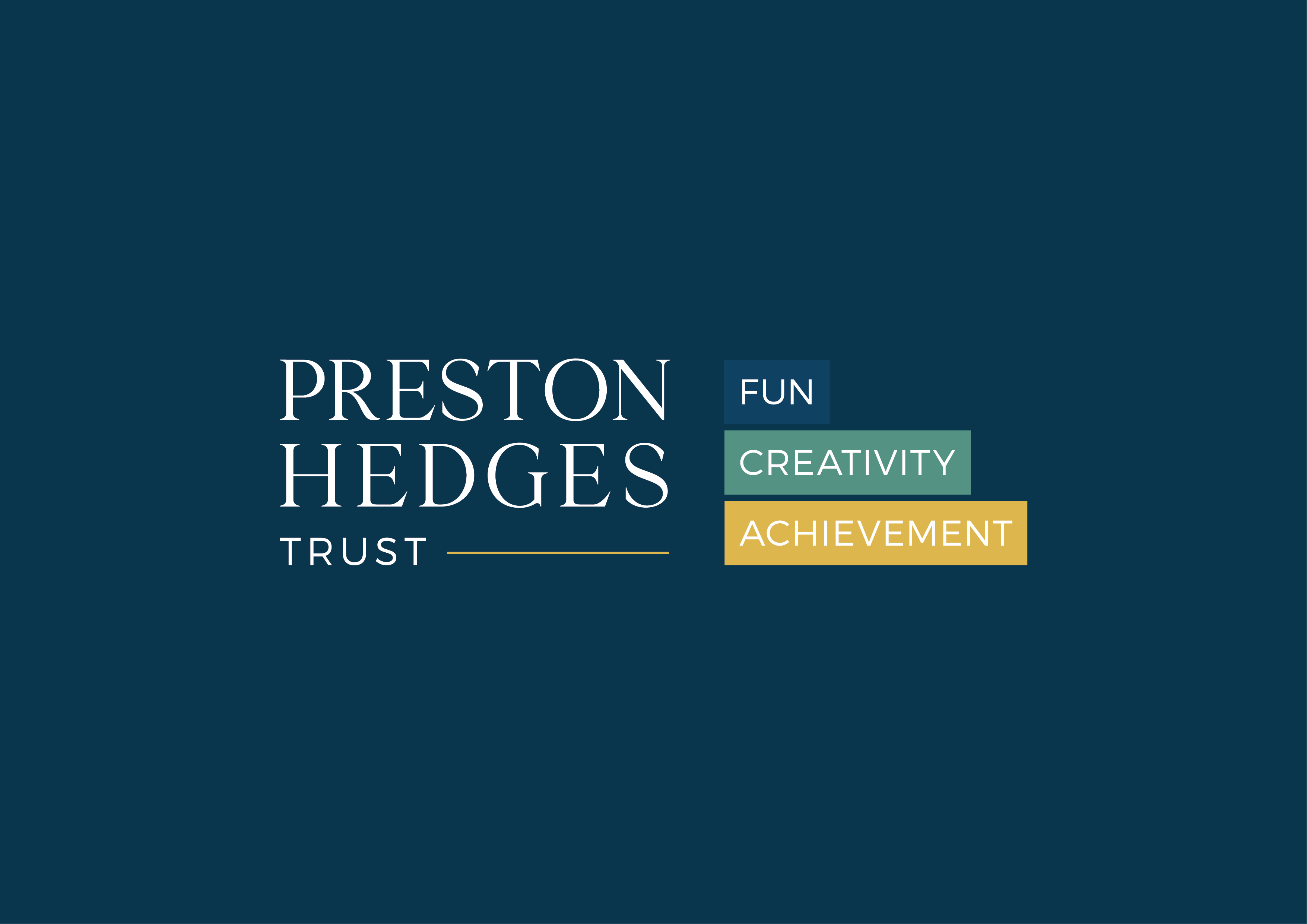 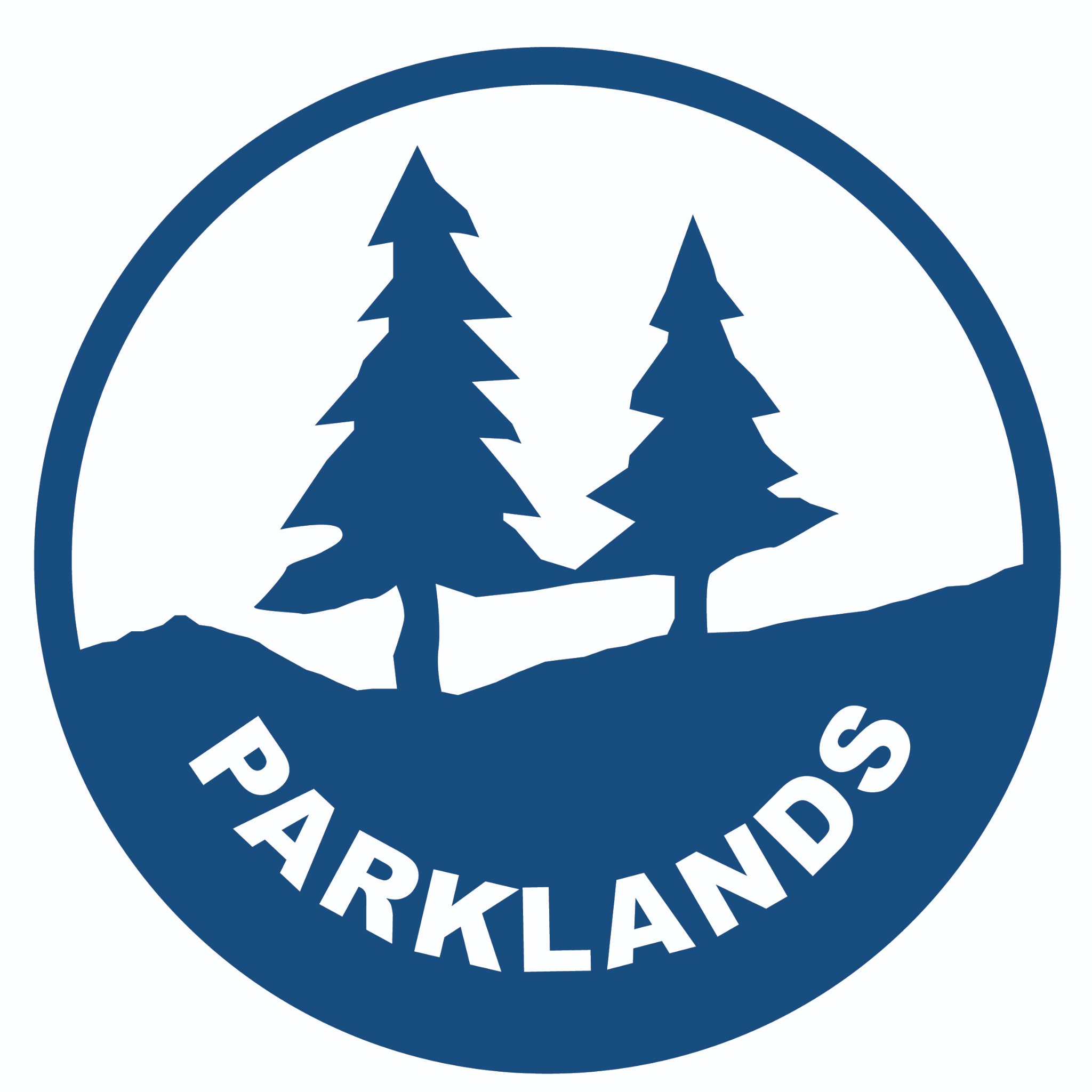 Proud to be part of
Teaching the SPaG session….
Choose an element from the year group’s SPaG curriculum 

Explain the terms & demo on the board for pupils, using top tips to help them remember

Interactive whiteboard session, applying the SPaG element in sentences/choosing the correct version etc

Applying it then to test-style questions to consolidate learning

Can all take place in one session if simple or run into two/more if more complicated
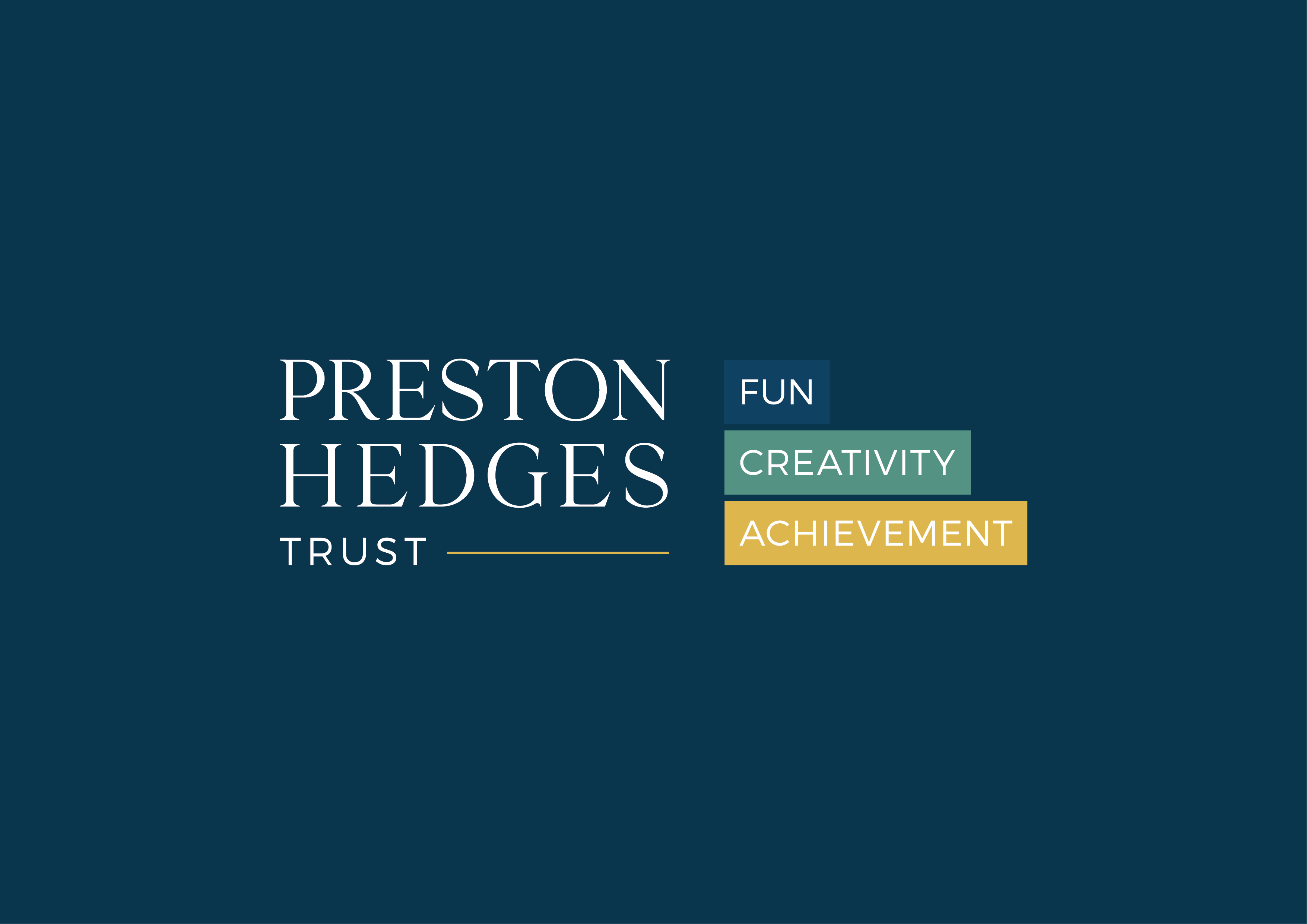 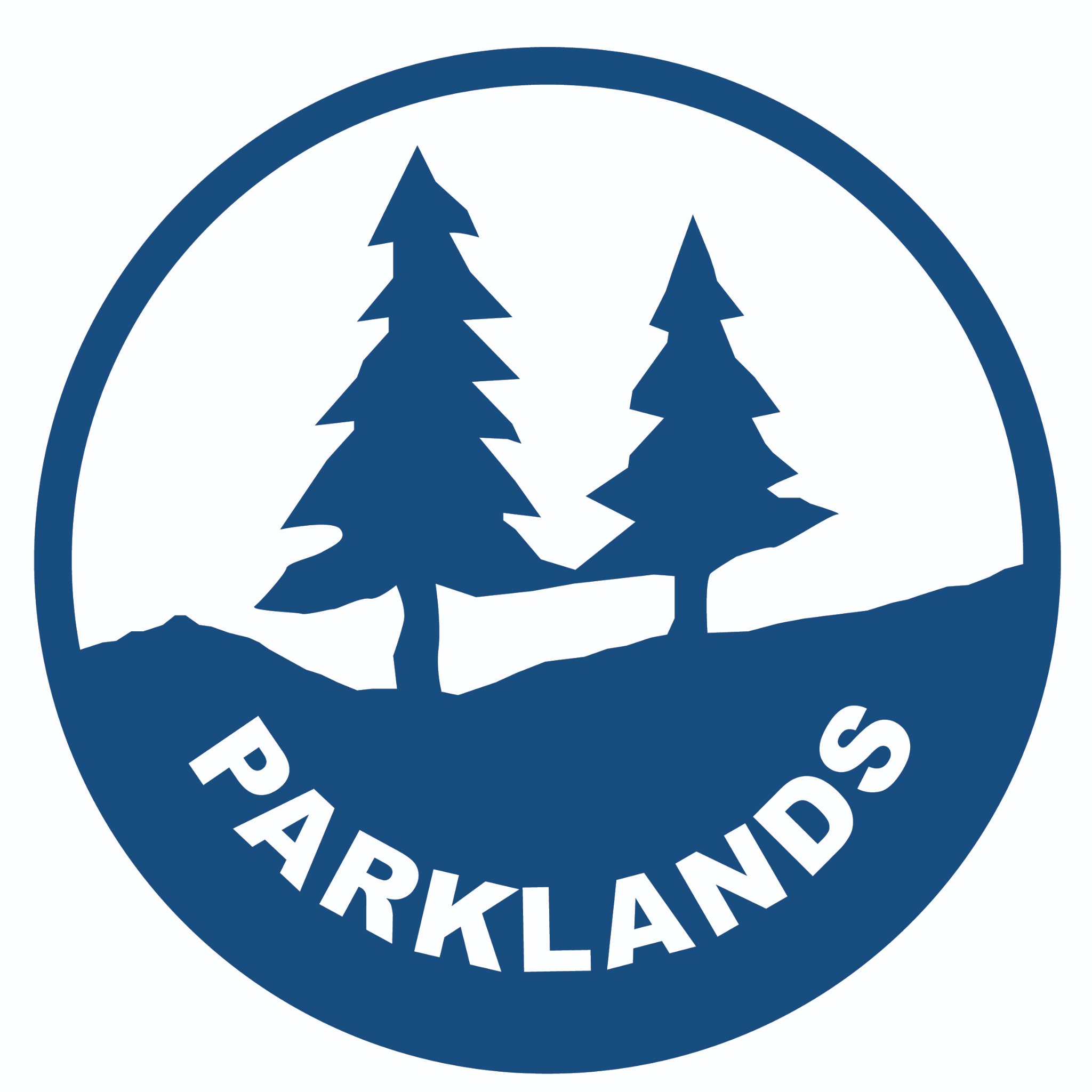 Proud to be part of
Example
SPaG topic: Active/Passive verb    (needs previous understanding of subject & object in a sentence)

Top Tip :Active: subject verb object
		 Passive: object verb subject (often has ‘by ’ in it)

Teacher explains and demonstrates both styles 
          The dog ate the bone. 
          The bone was eaten by the dog. 

Interactive element – picking out whether a sentence is active passive using top tips to see

Test style questions (identifying/changing an active sentence into passive & vice versa) with teacher giving advice on how to approach this (test skills)

Chance for them to try in pairs/independently
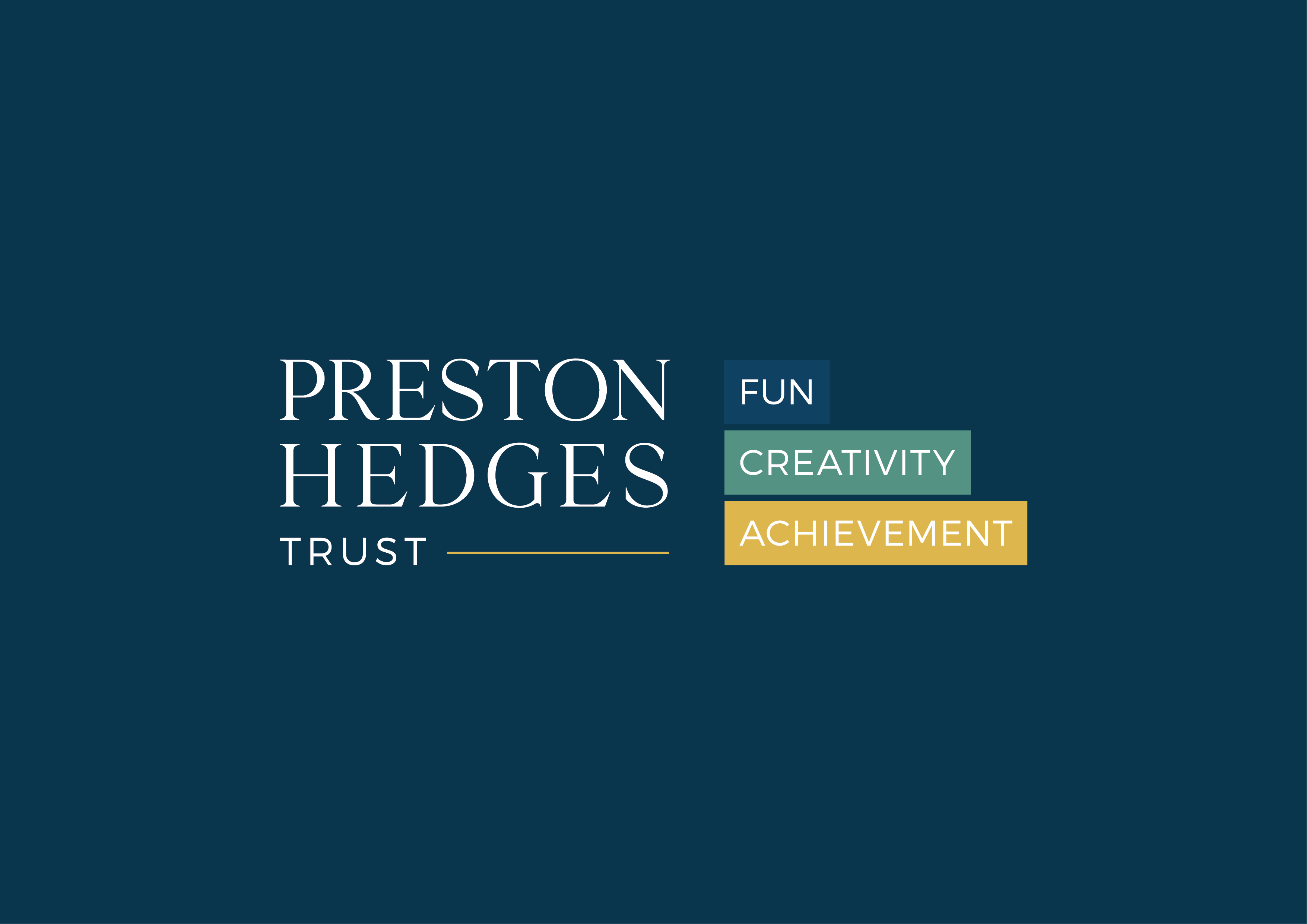 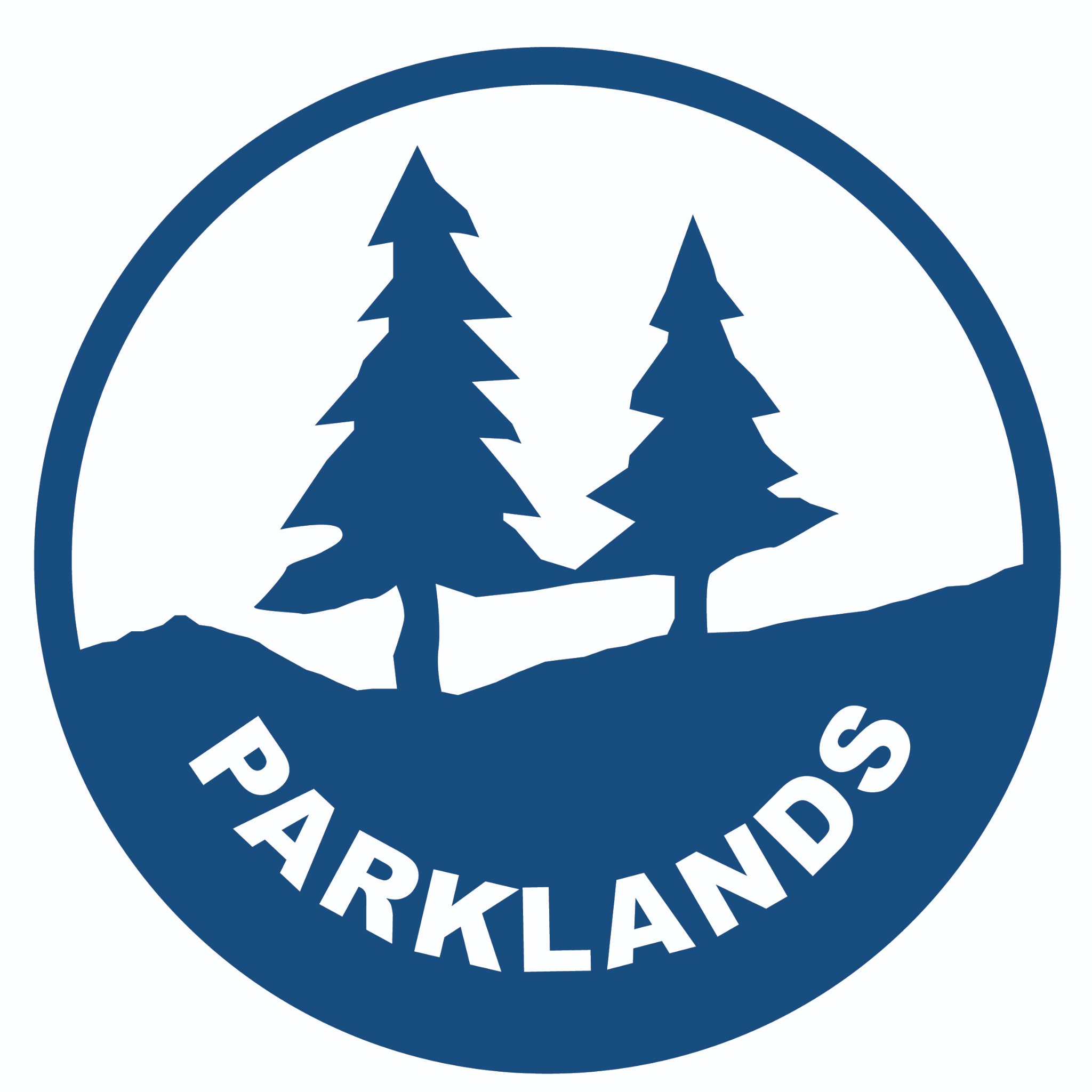 Proud to be part of
Tick one box in each row to show whether the sentence is written in the active voice or the passive voice.
Rewrite the sentence below in its passive form.

The visitor gave a speech.

Remember to punctuate your answer correctly.

____________________________________________________________
1 mark
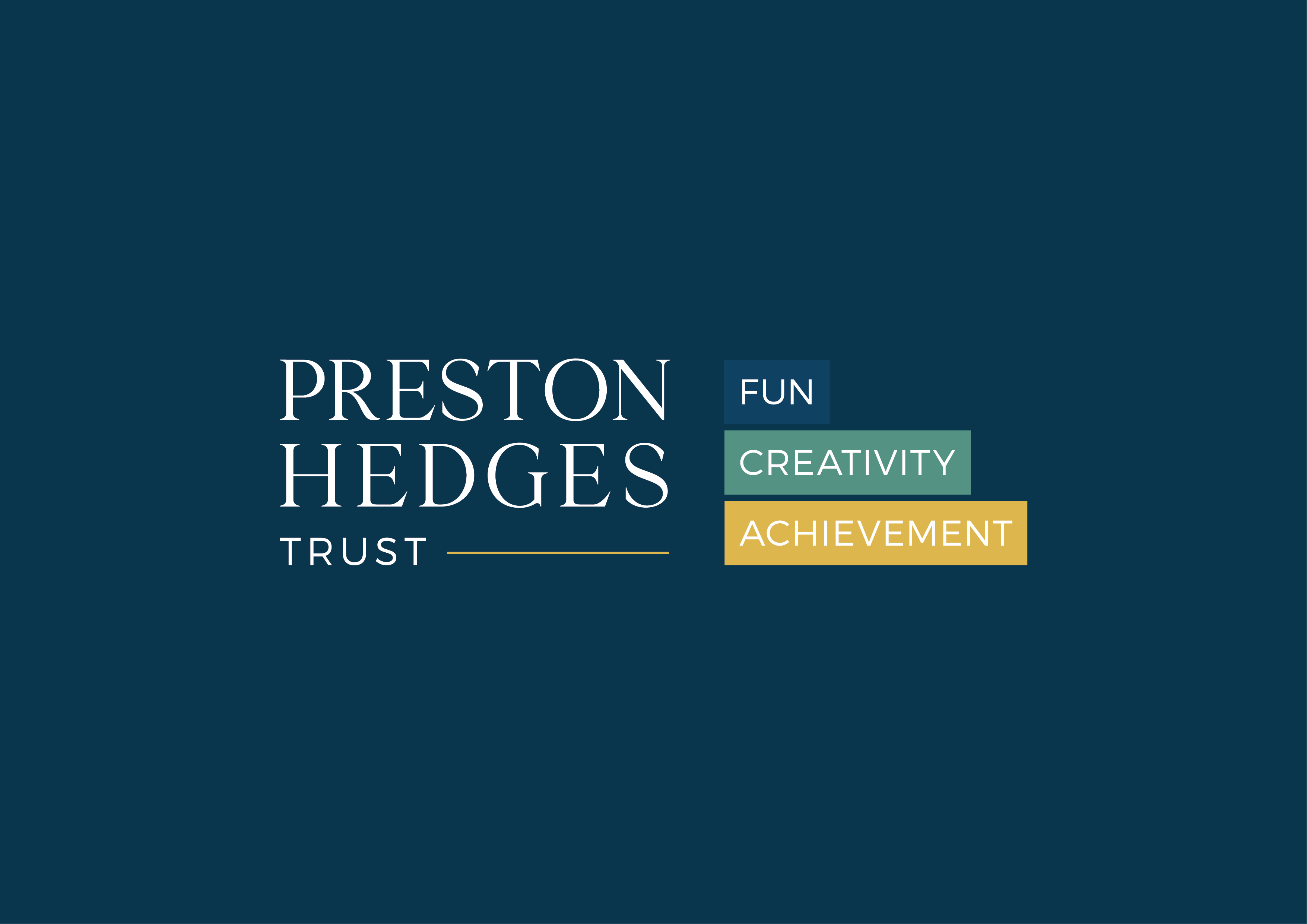 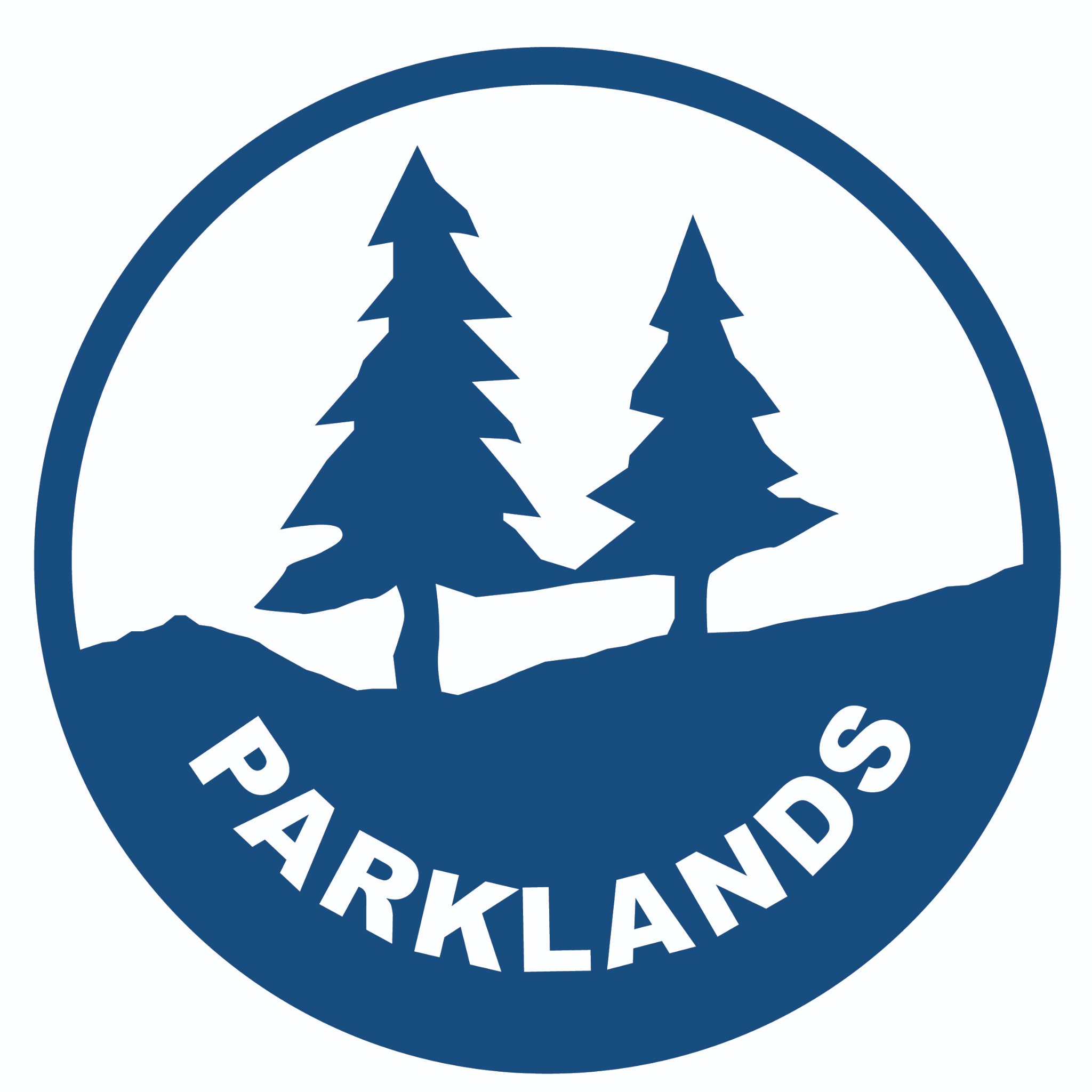 Proud to be part of
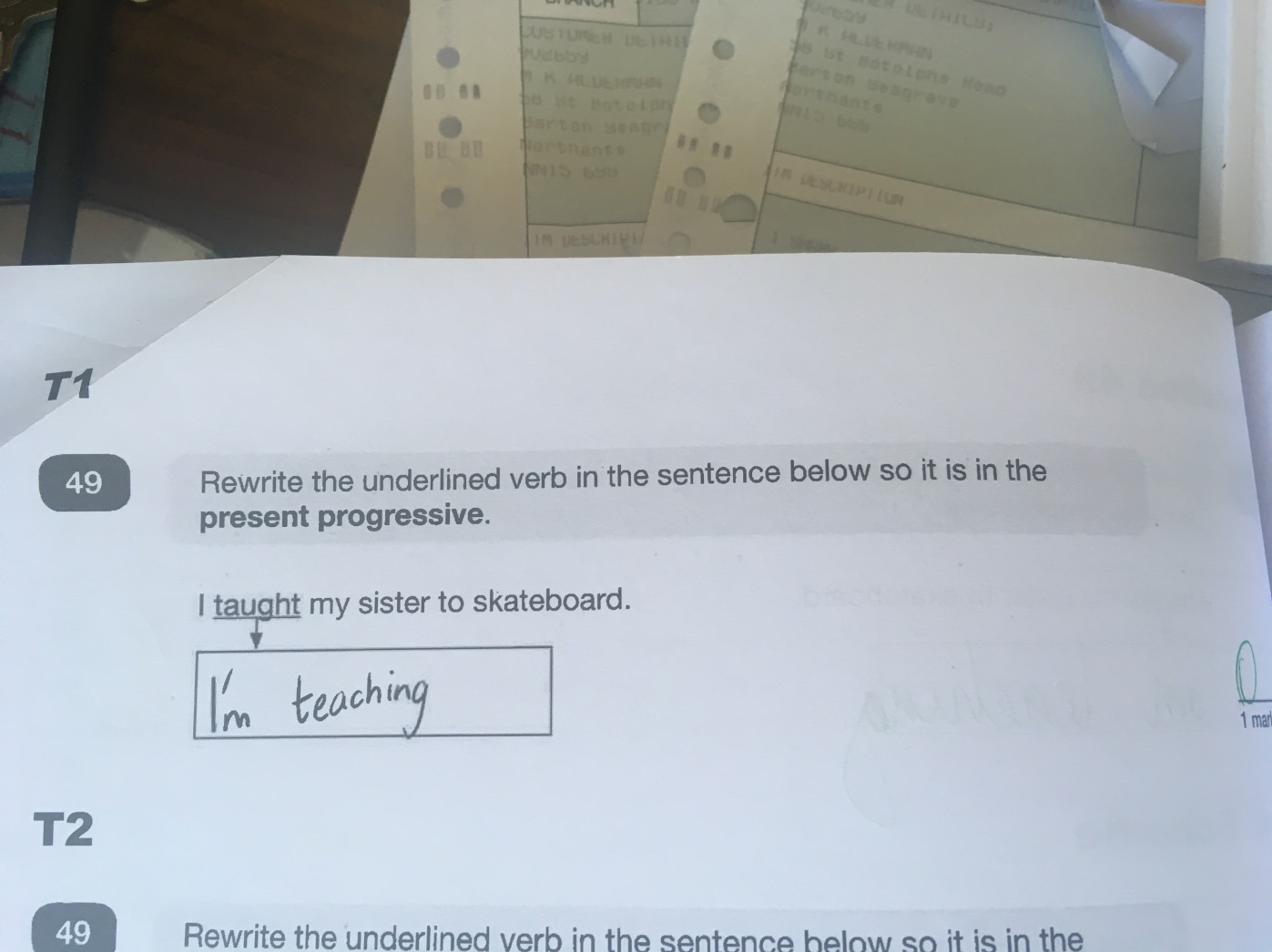 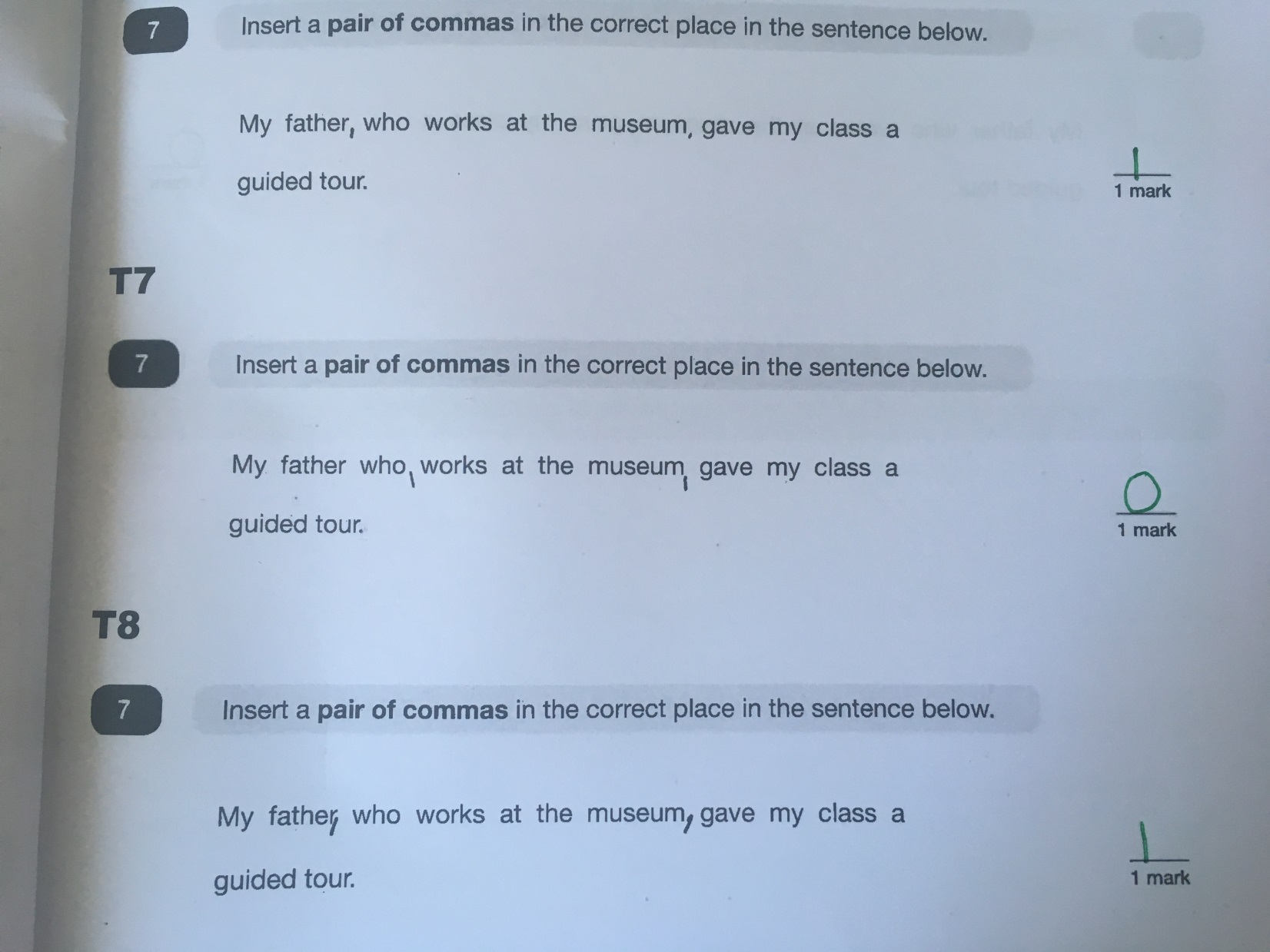 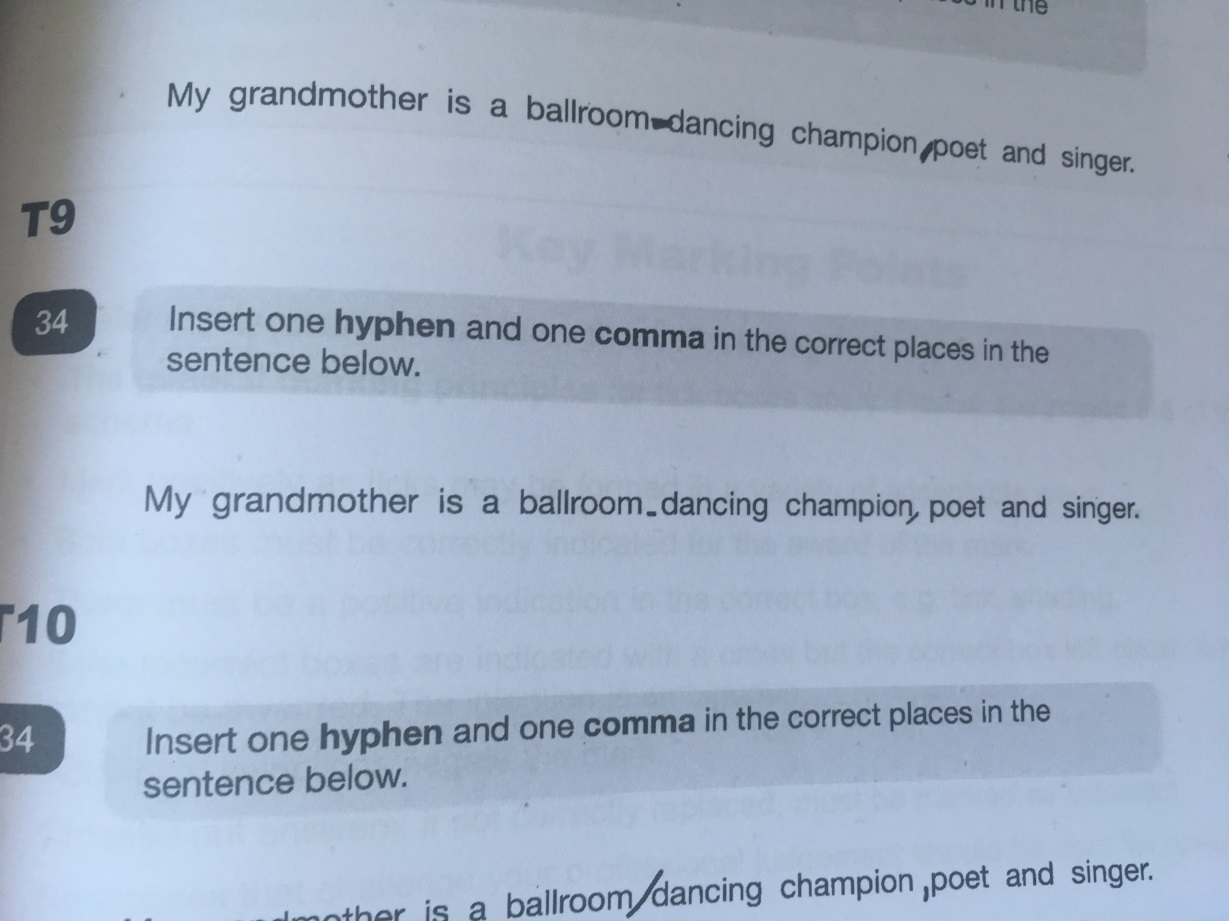 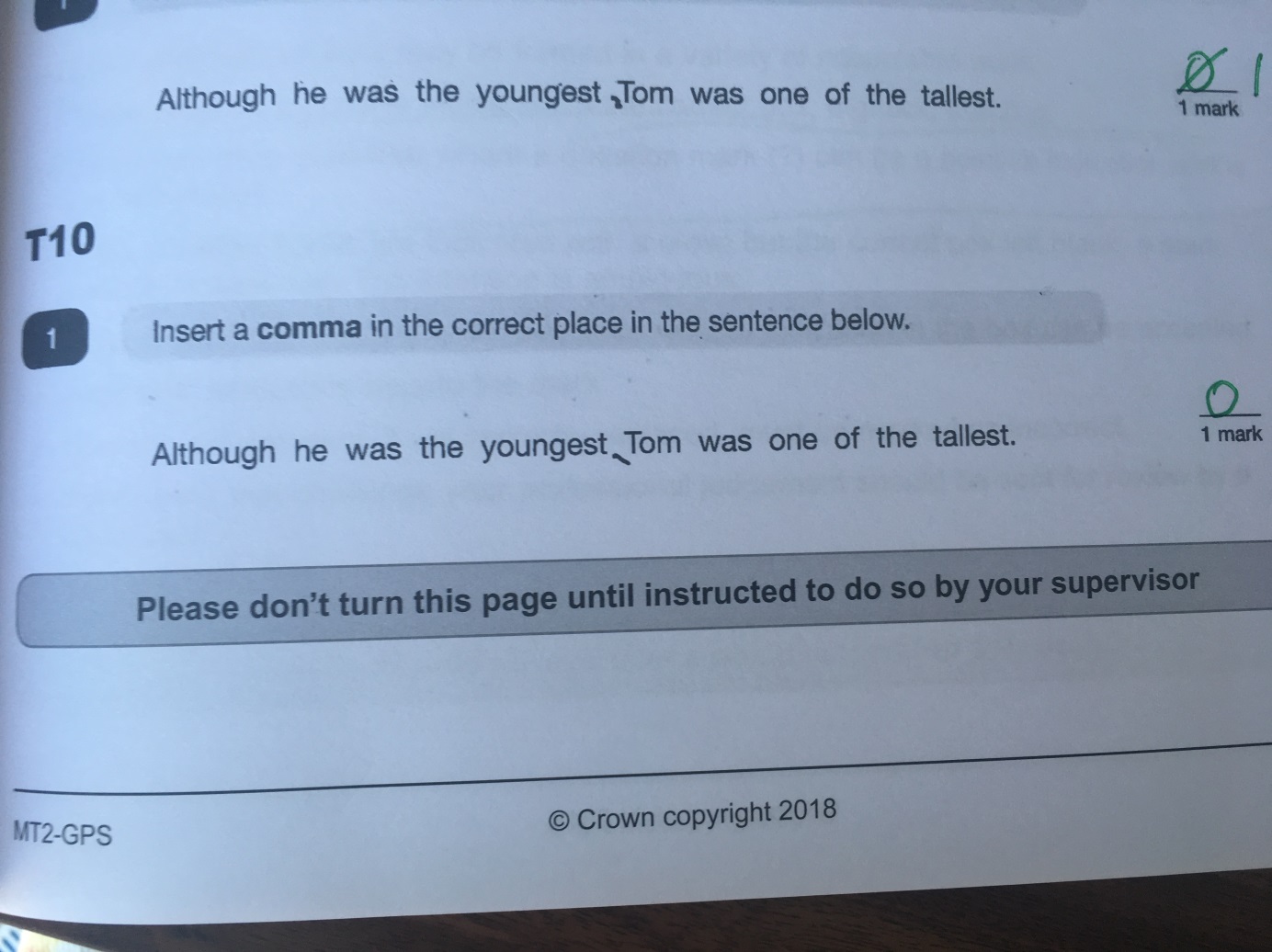 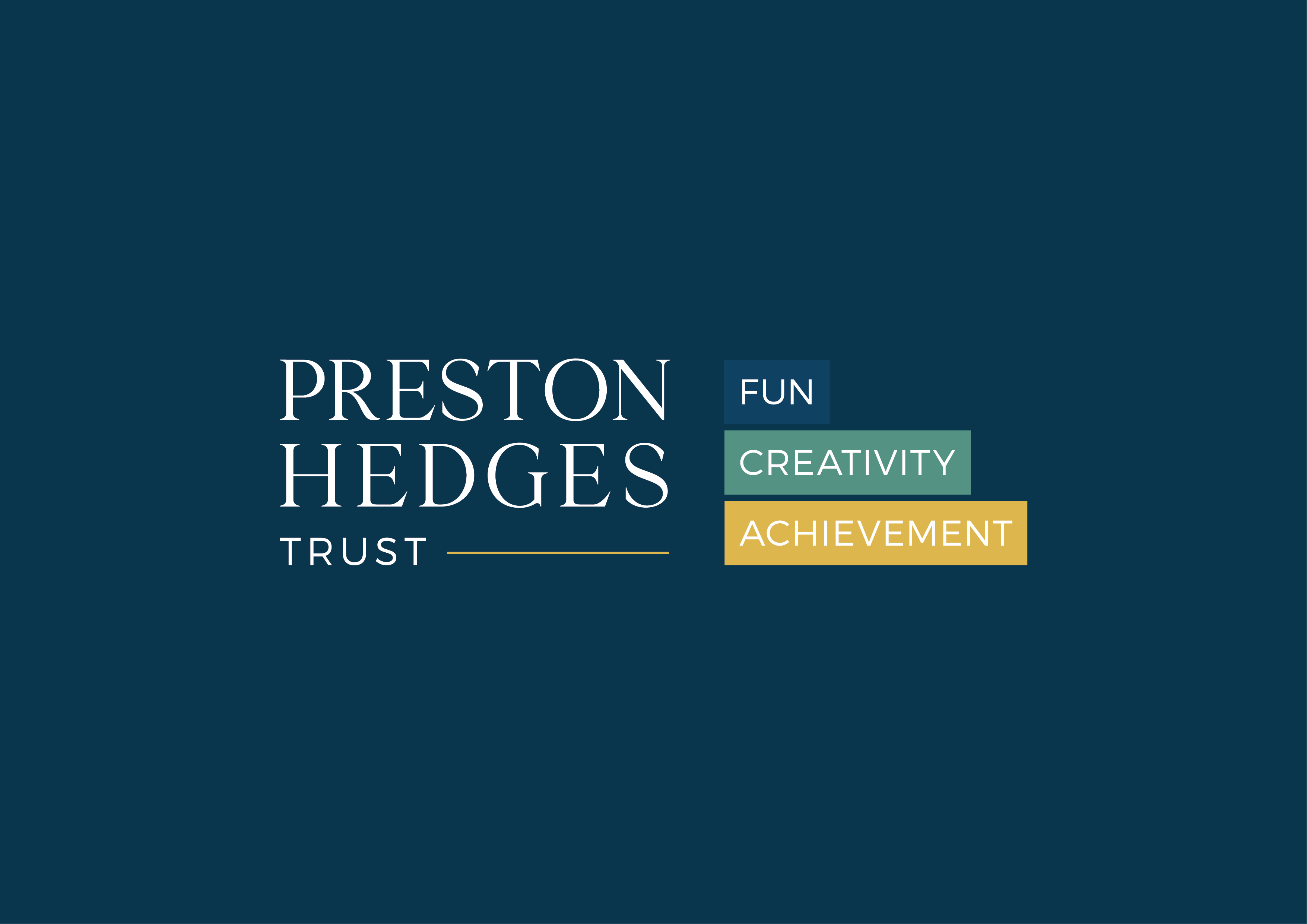 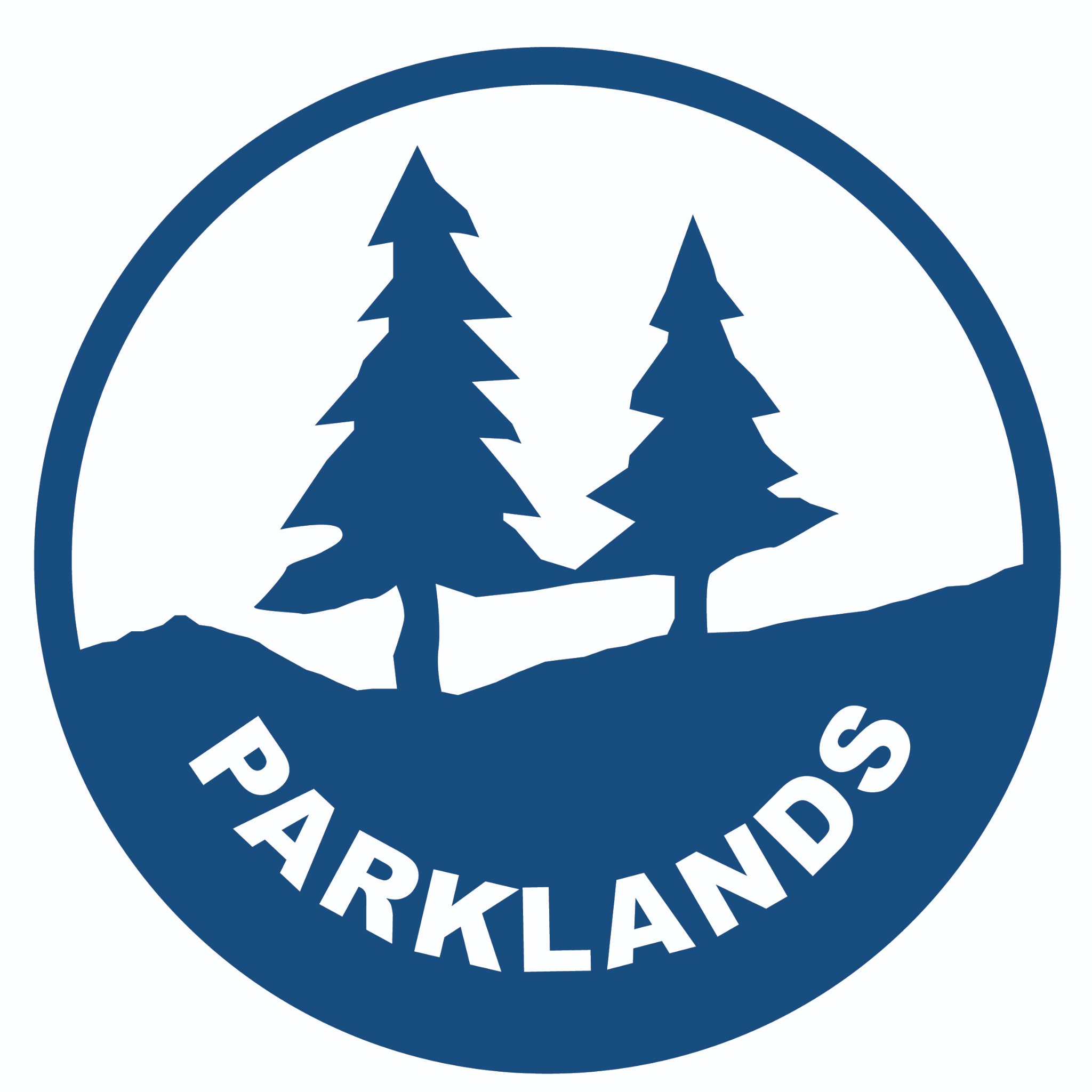 Proud to be part of
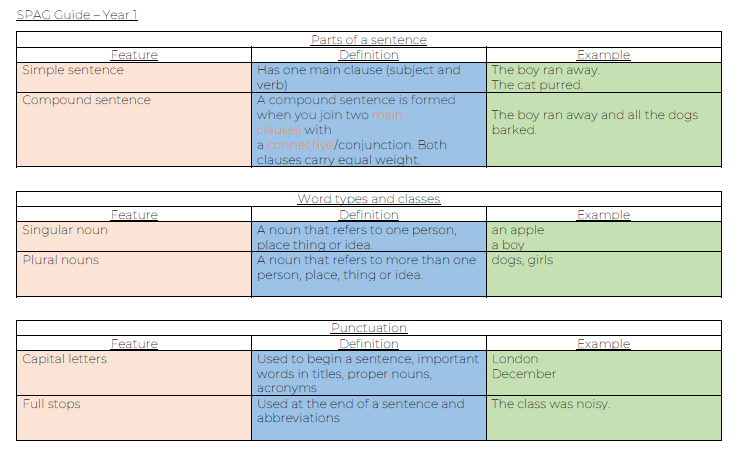 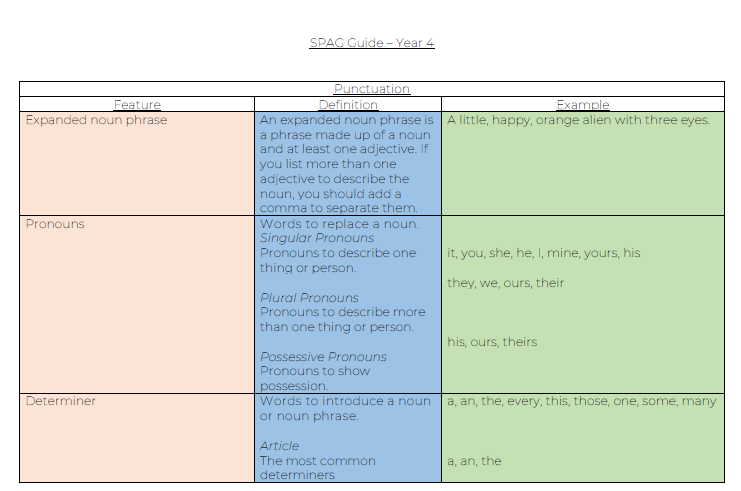 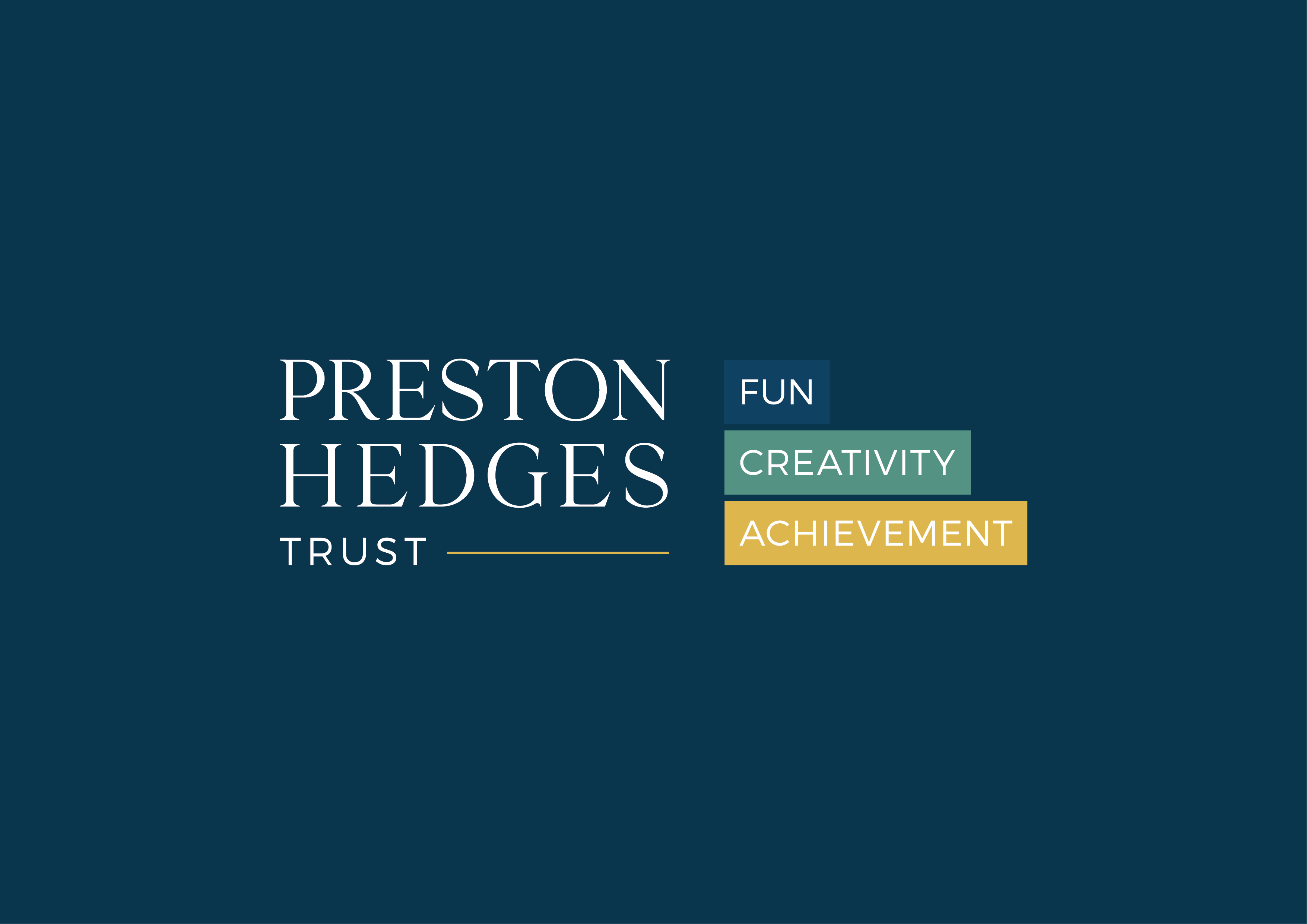 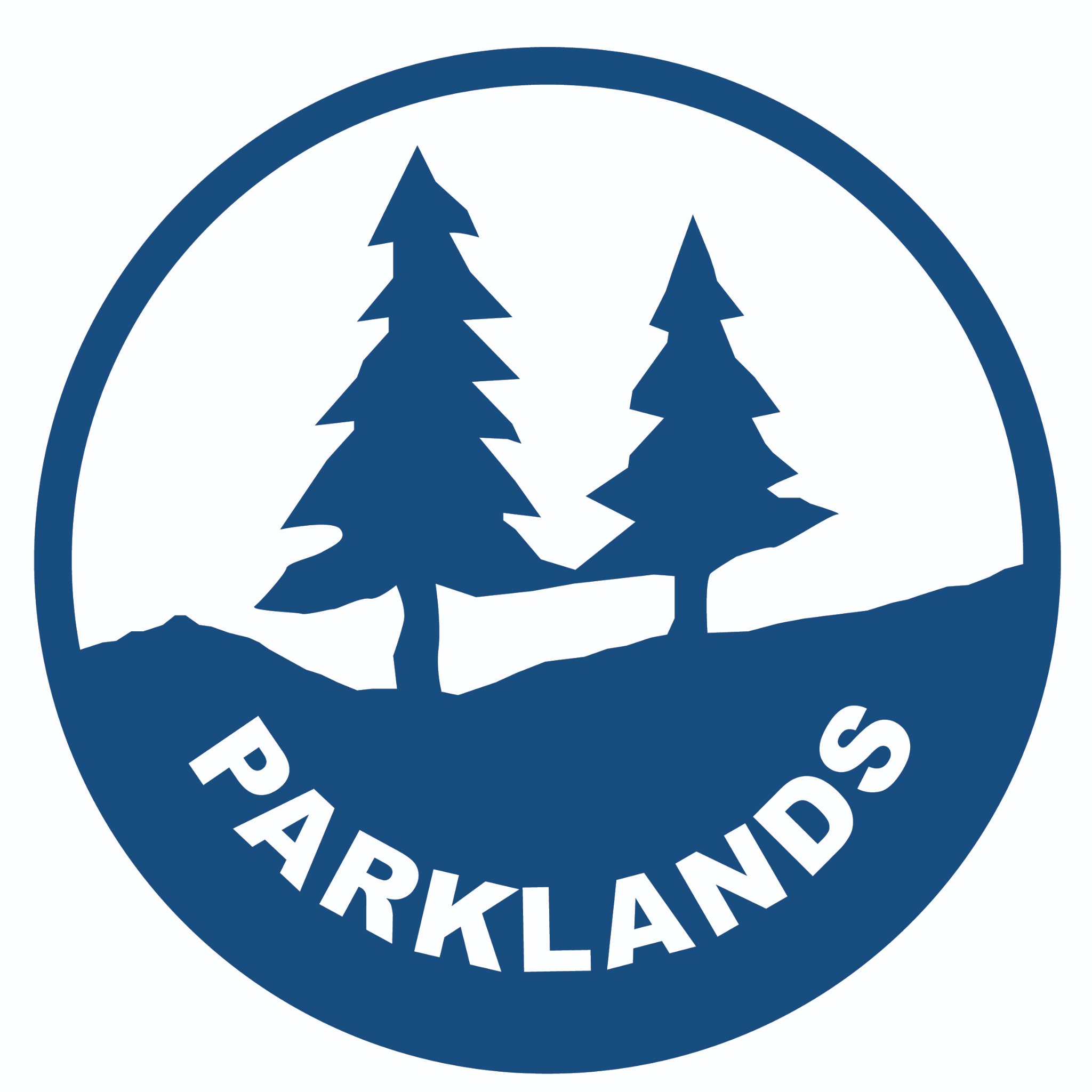 Proud to be part of
Spellings
Fortnightly investigatory spelling curriculum in KS2
Statutory/common exception words

Why the focus?As we improve on SPaG, spelling is a key area.
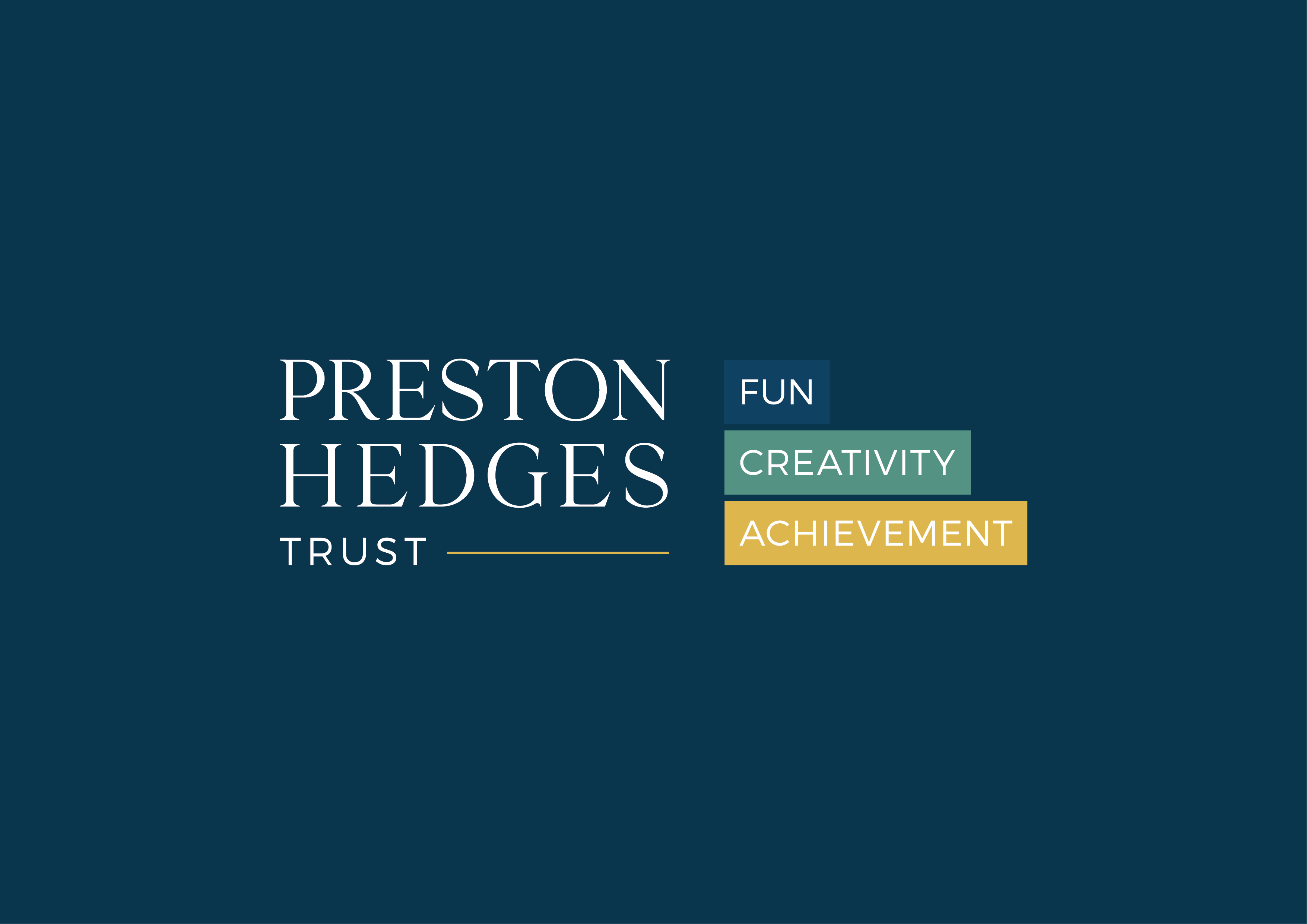 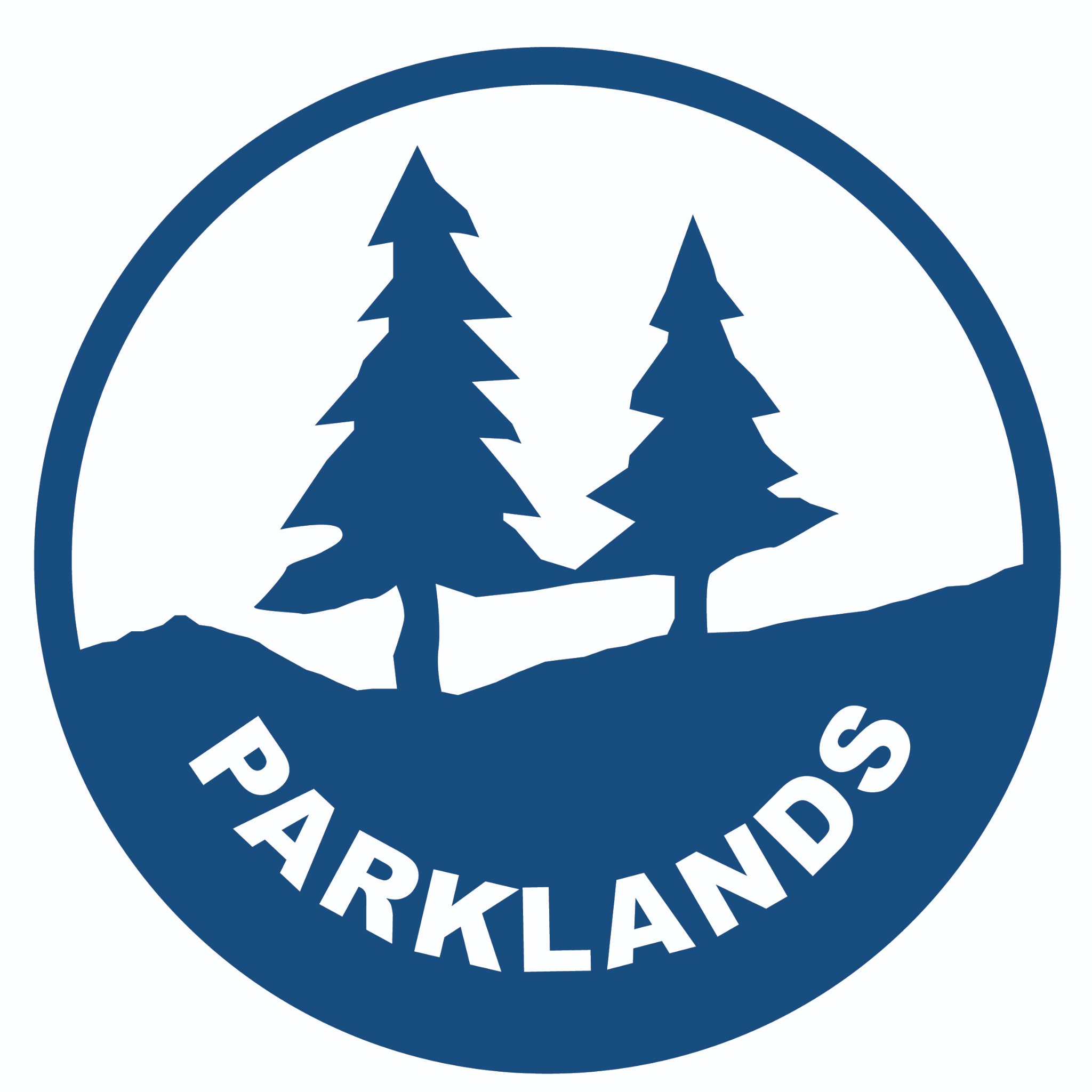 Proud to be part of
Investigations:
Investigation = spelling patterns, their rules & exceptions rather than discrete spellings 

The aim is to give children skills that they can use based on their knowledge & understanding of how spellings work, in order to successfully spell an unknown word.
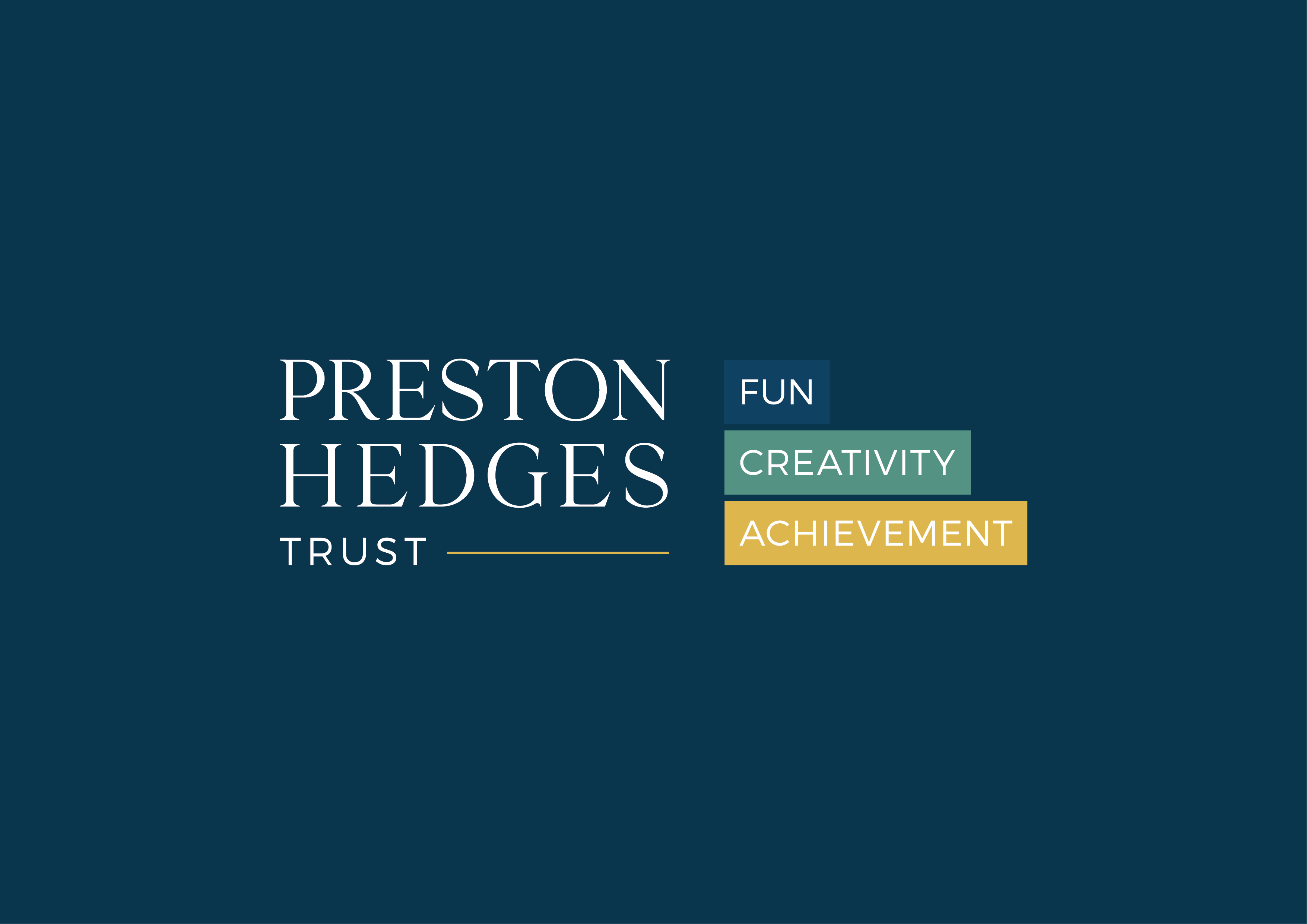 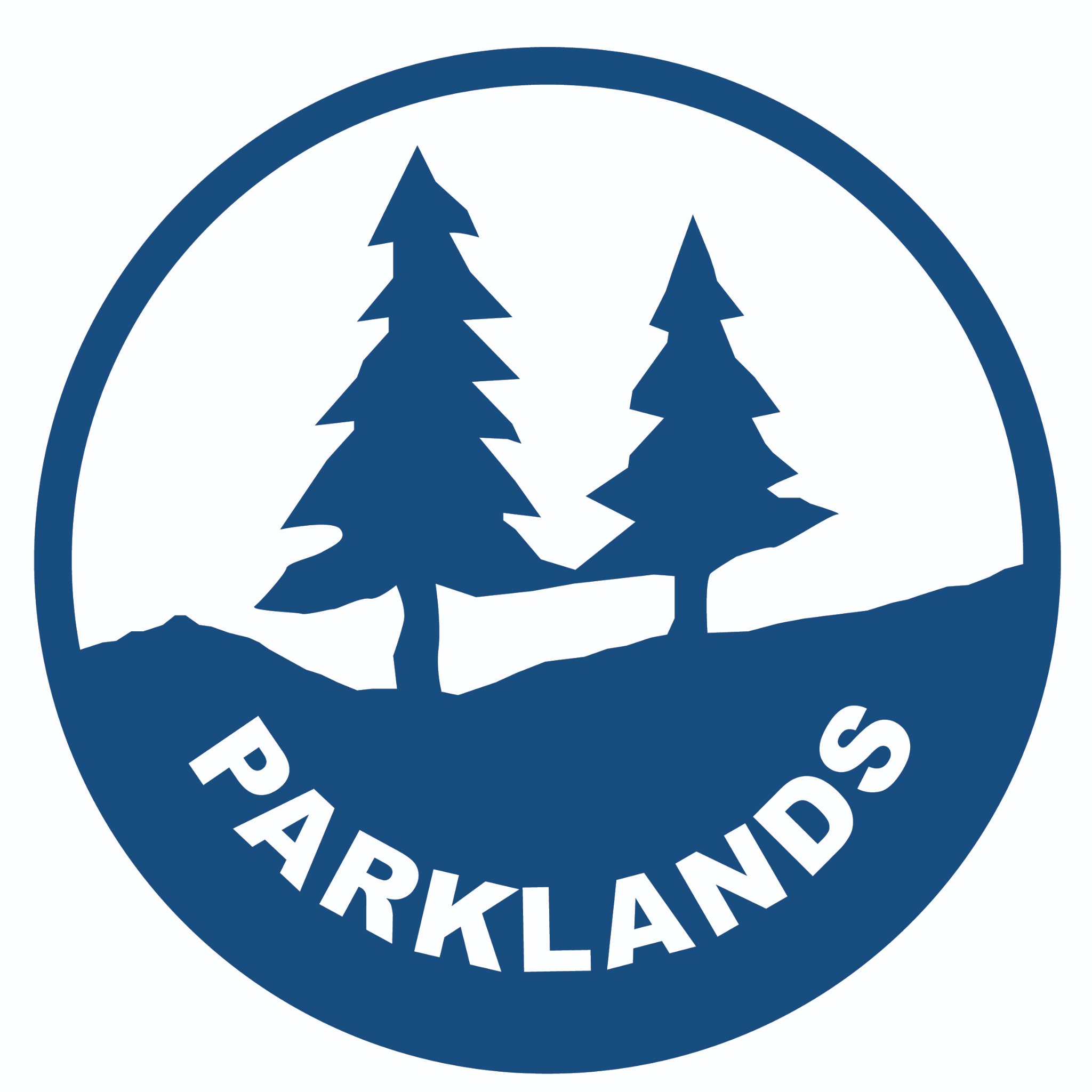 Proud to be part of
Eg. ‘shun’  sound:
NEVER made by ‘shun’ except in the word shun/shunned/shunning….
The actual true suffixes are -ion or -ian . The clues about whether to put t, s, ss or c before comes from the last letter(s) of the root word:
-tion is the most common spelling. It is used if the root word ends in t (invent) or te (hesitate)
-ssion is used if the root word ends in –ss or –mit (omit- omission/ possess – possession)
-sion is used if the root word ends in  d  or  se  (comprehend – comprehension/  tense - tension

Exceptions:  attend – attention, intend – intention, nation
-cian is used if the root word ends in c  or cs (music- musician, politics - politician
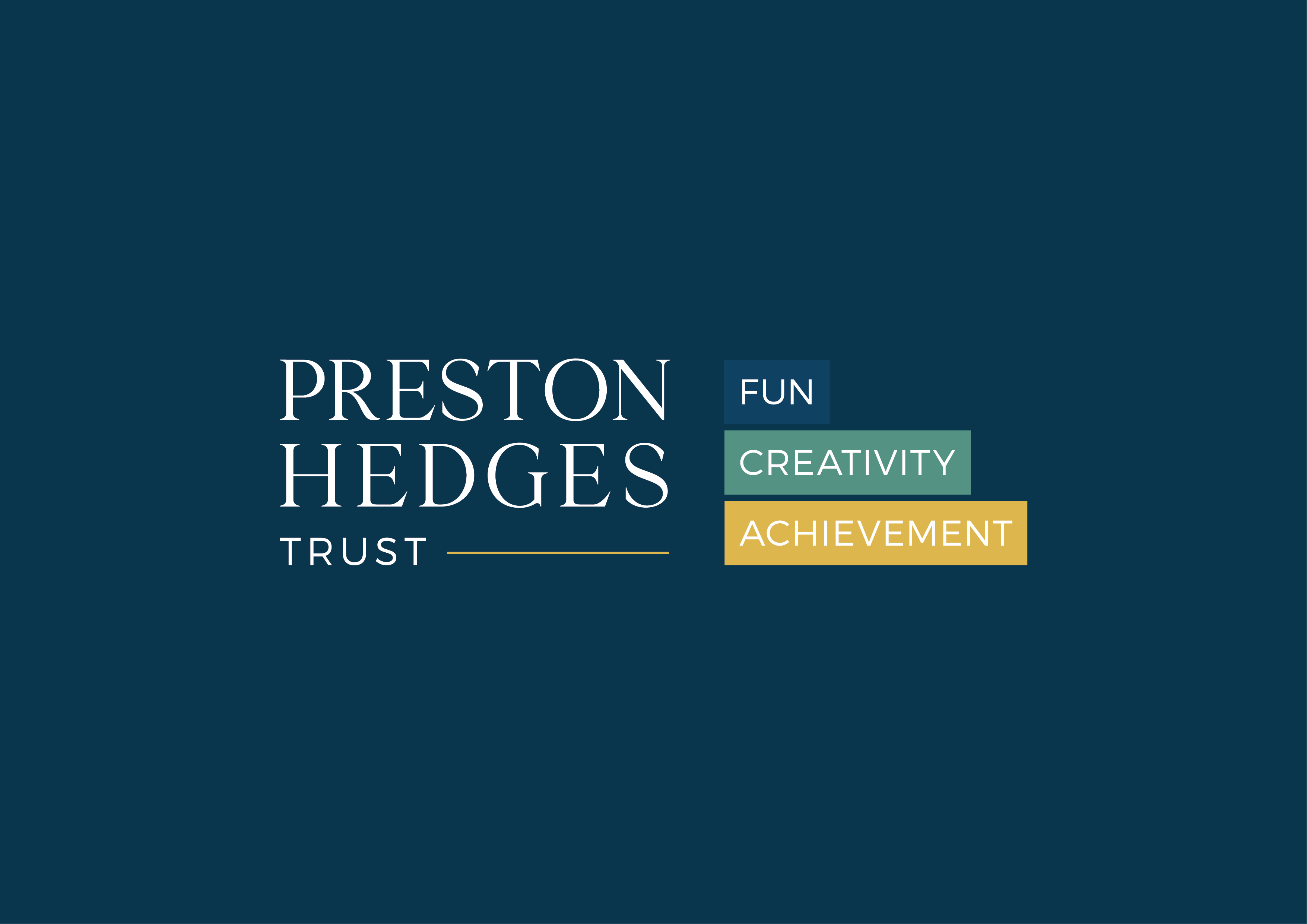 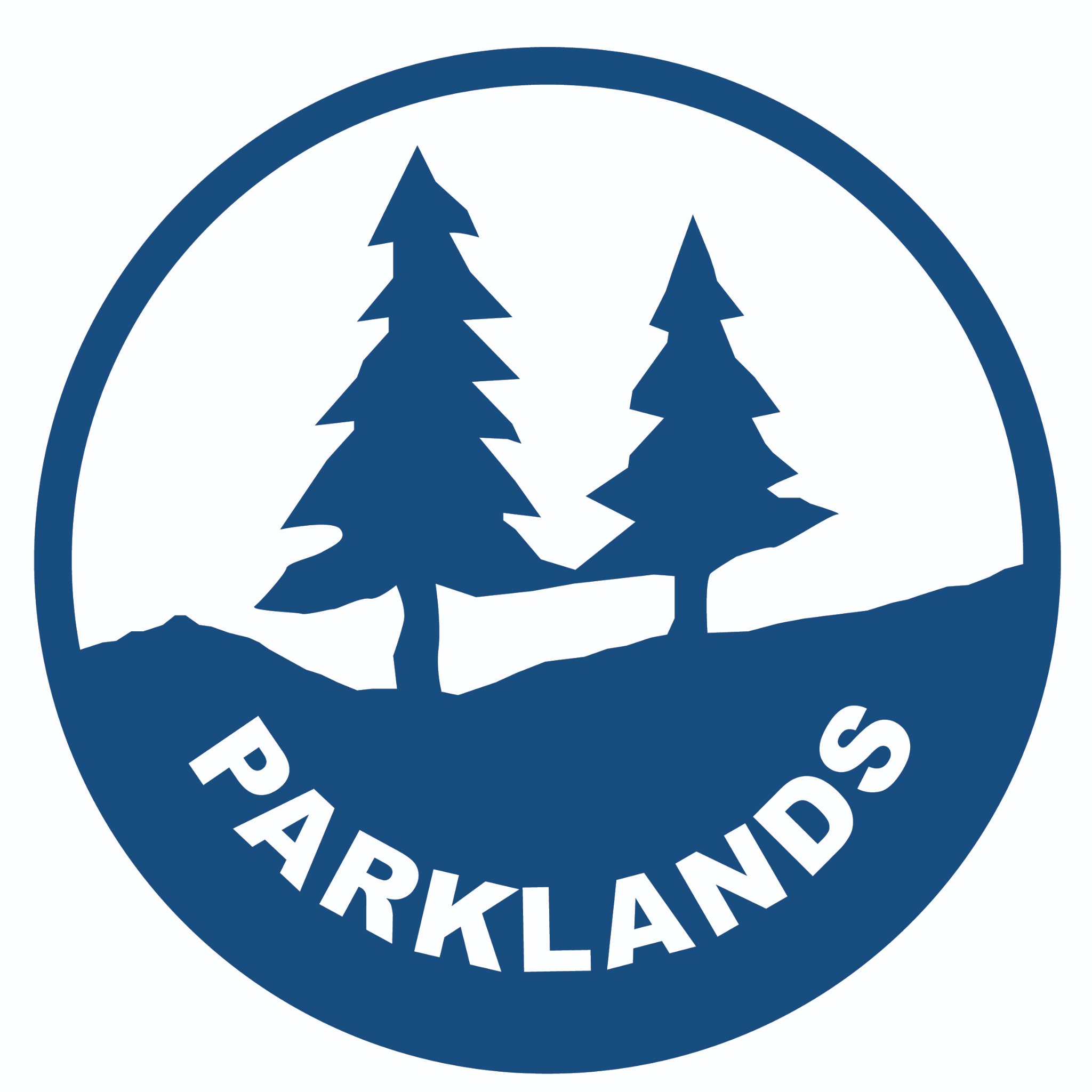 Proud to be part of
Process
Spelling follows a 2 week cycle: ​
In Week 1 we introduce the spelling investigation, showing the children which sound we will be focussing on. During the investigation, children will explore the letter combinations that create the sound as well as words that can be formed from that combination of letters. For example:Our sound“oo”
Letter combinations that create this soundewue
Words that can be created using these letter combinationsfewnewknew
At the end of the cycle, the children will sit a spelling test. 
​
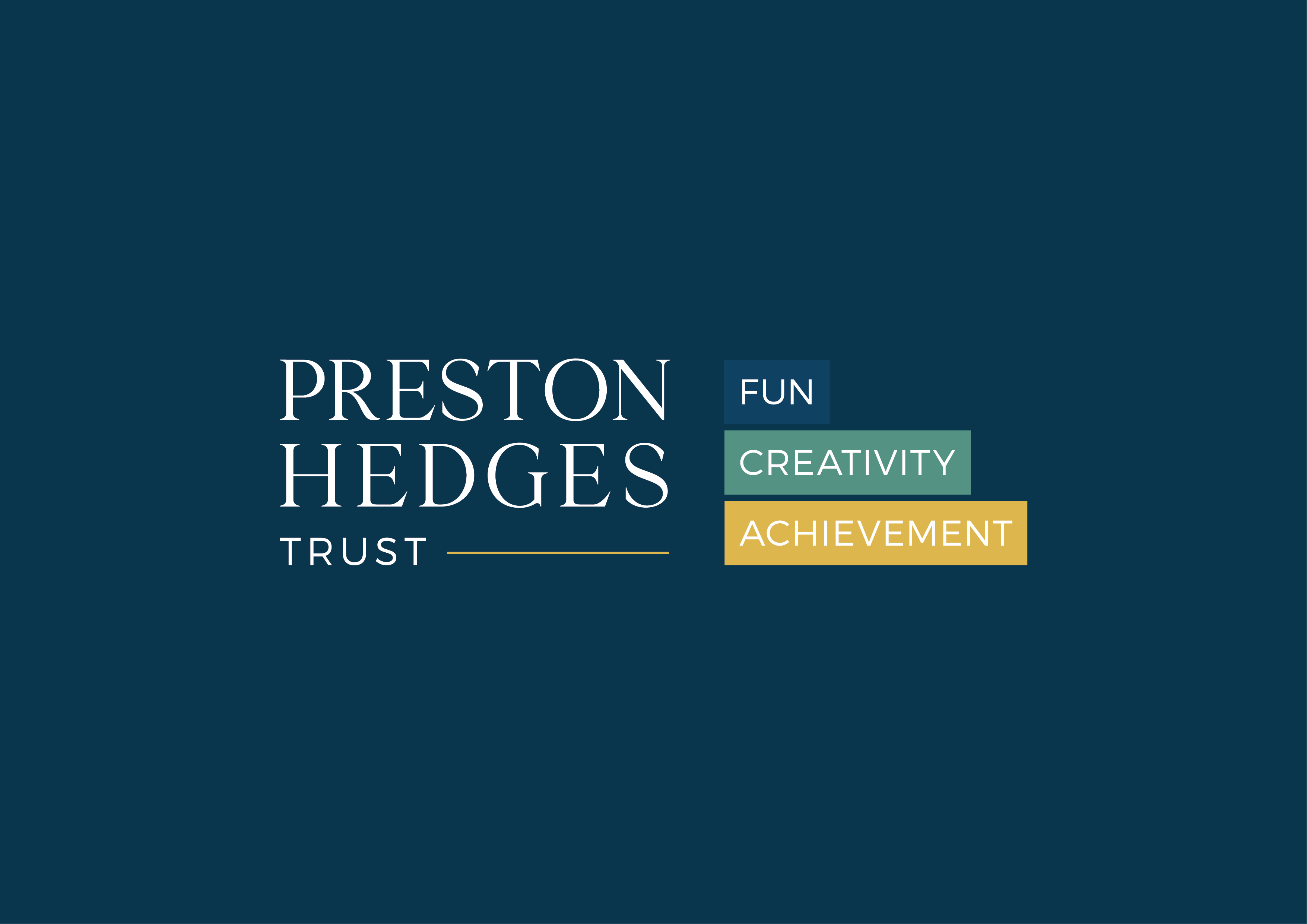 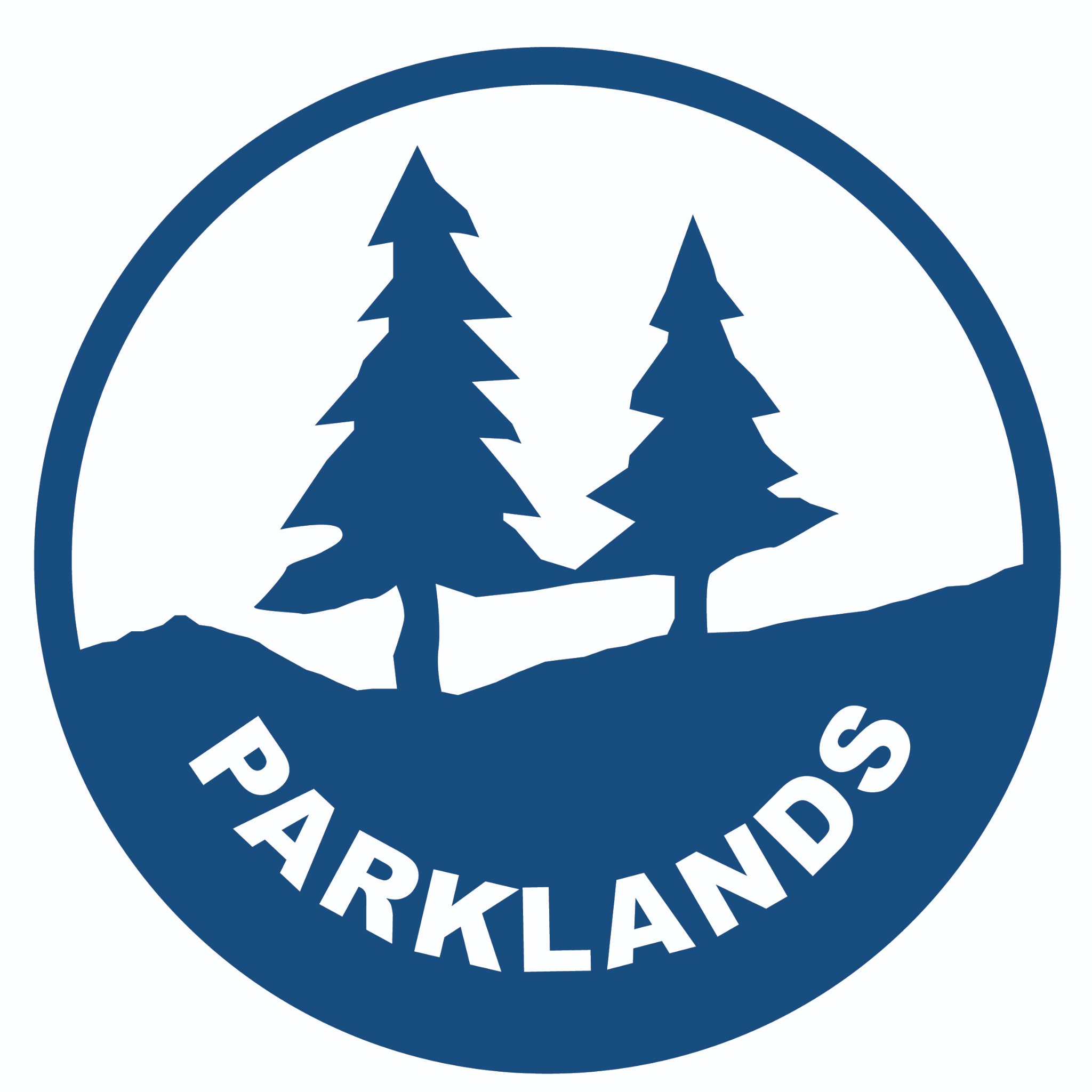 Proud to be part of
Method of teaching:
Really interactive (like SPaG)
Intro the sound & the patterns that make it (with their rules)
Get the children to explore words that use the sound
Try out the spellings using the rules
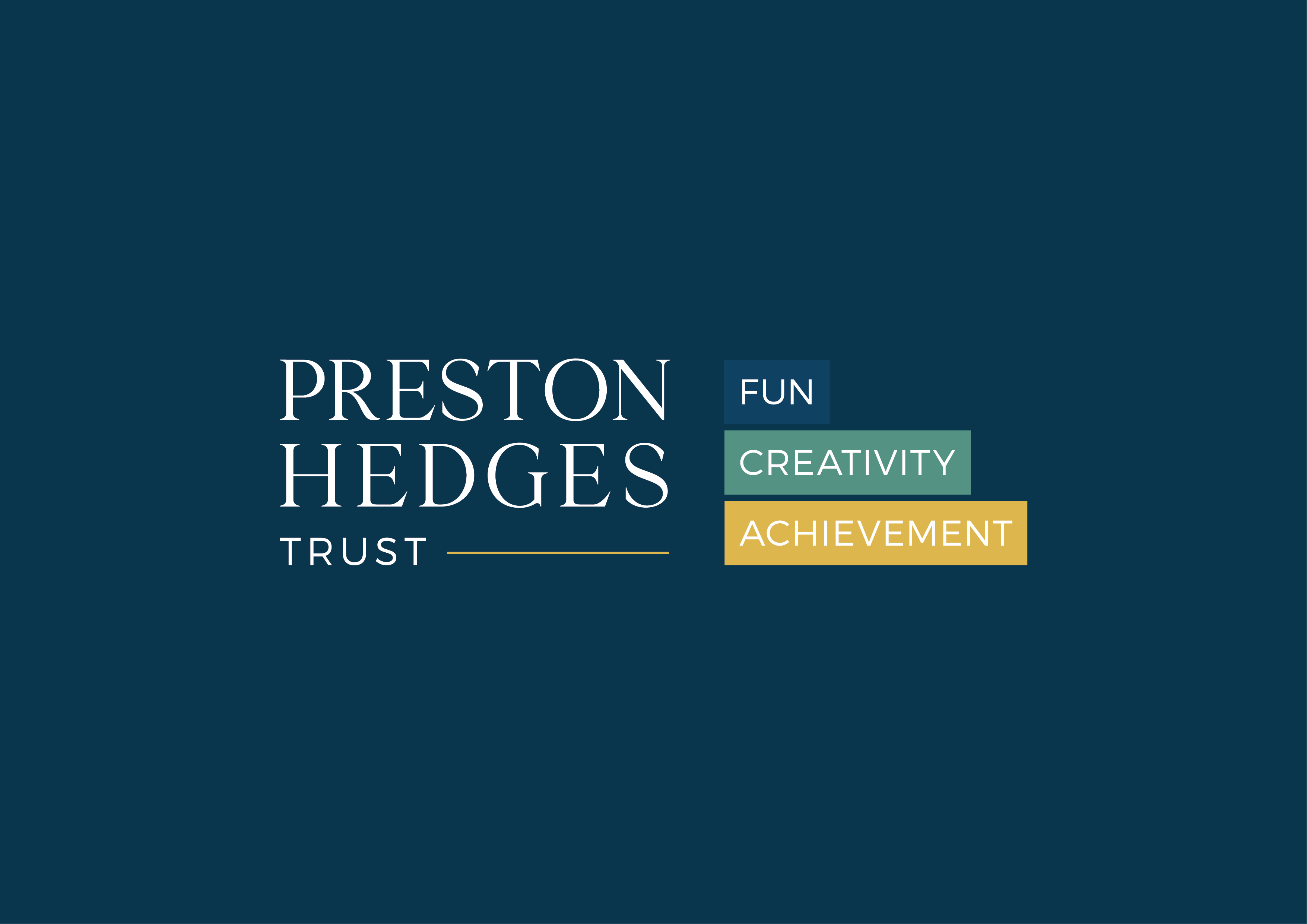 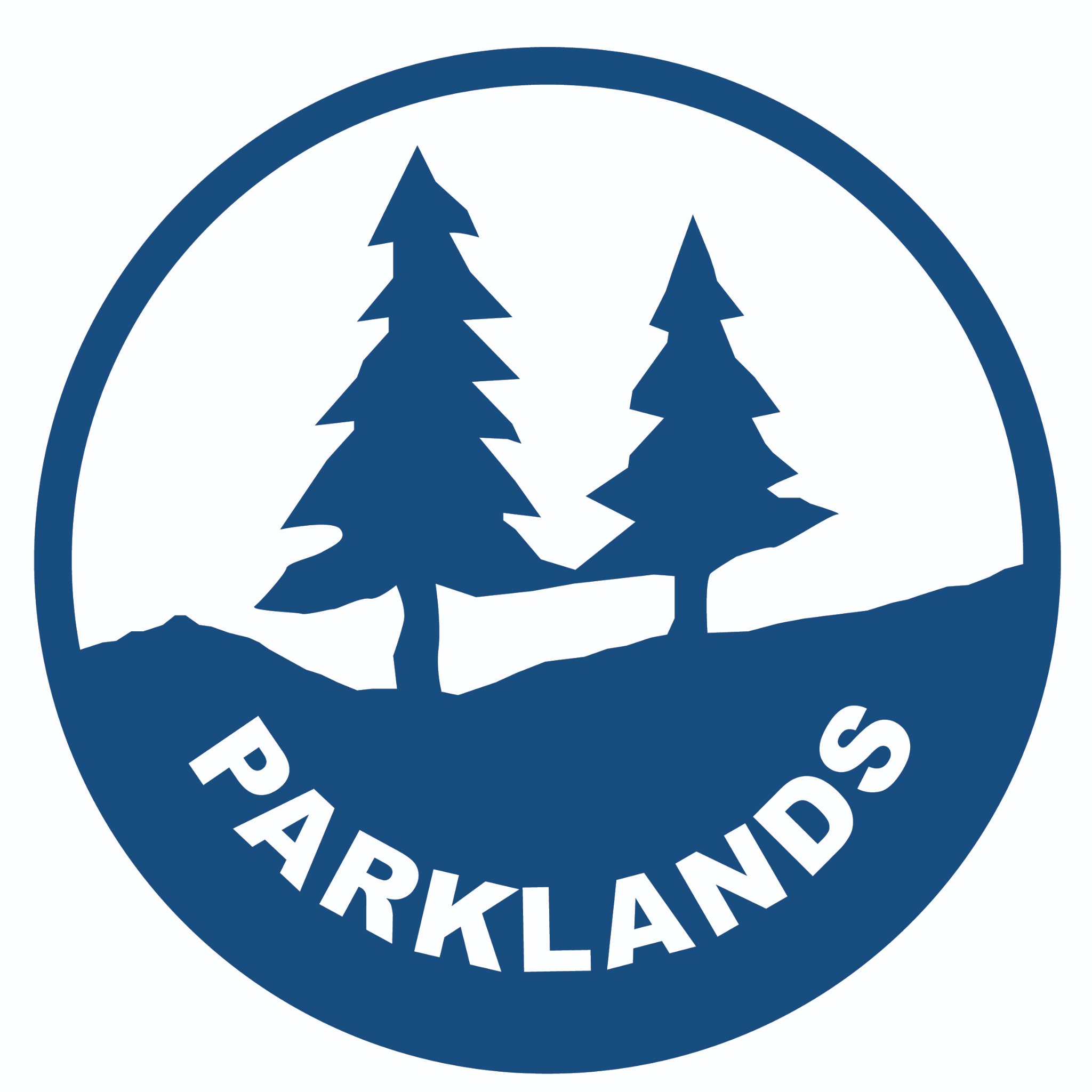 Proud to be part of
Method of homework
Not how many words they can find – a continuation of the investigation

Try out first… look to check later

Can be only a few words – it’s about applying the rule
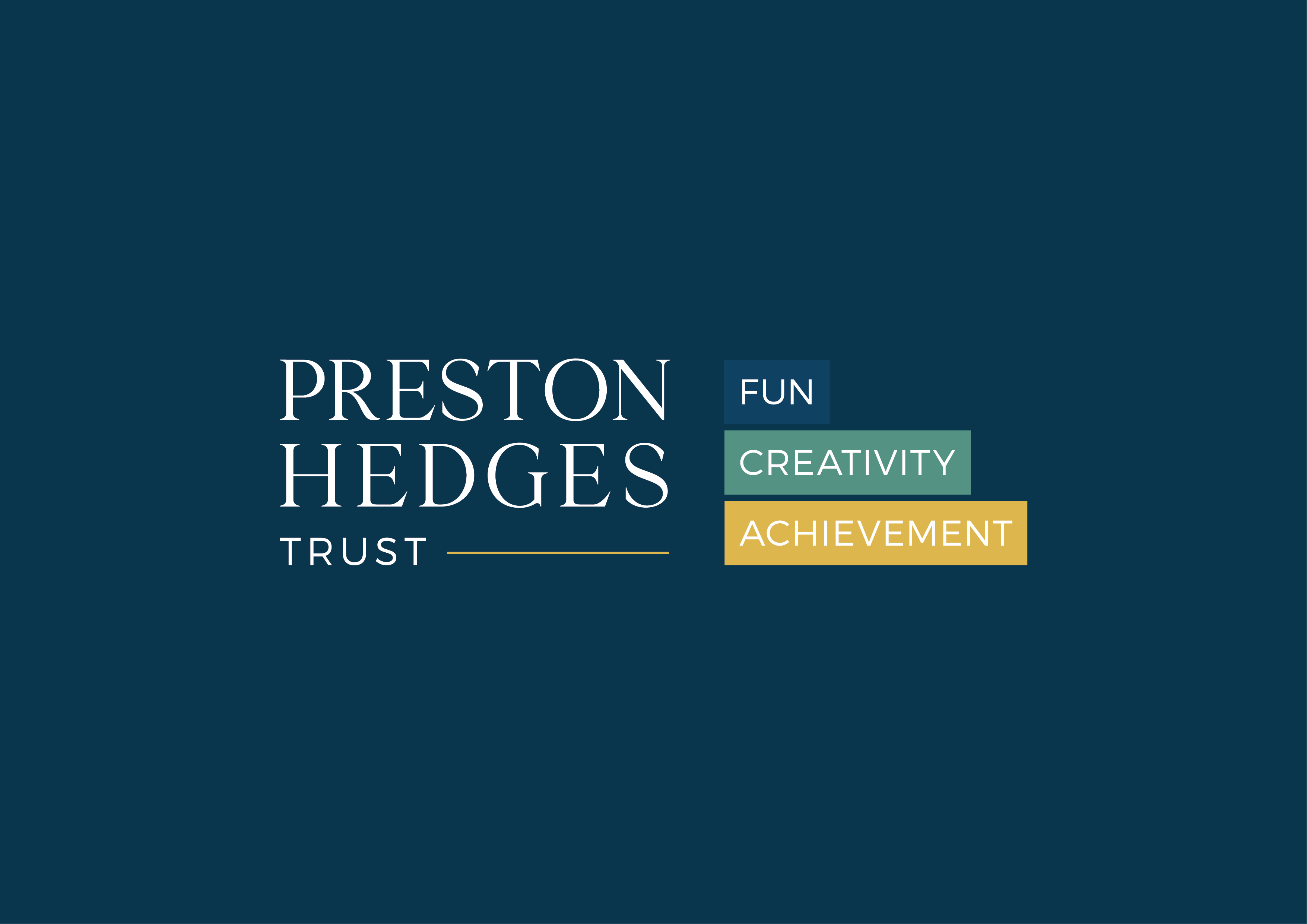 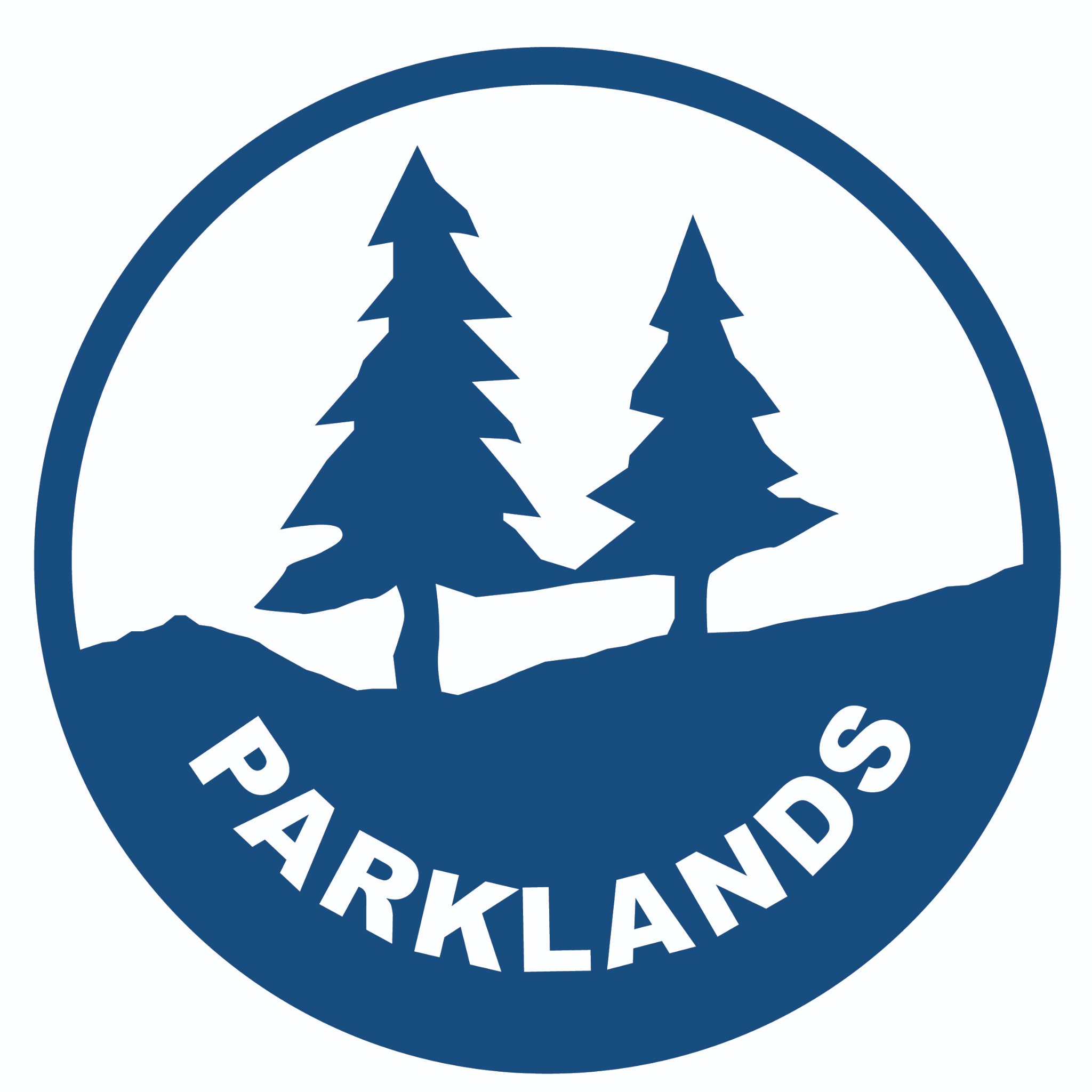 Proud to be part of